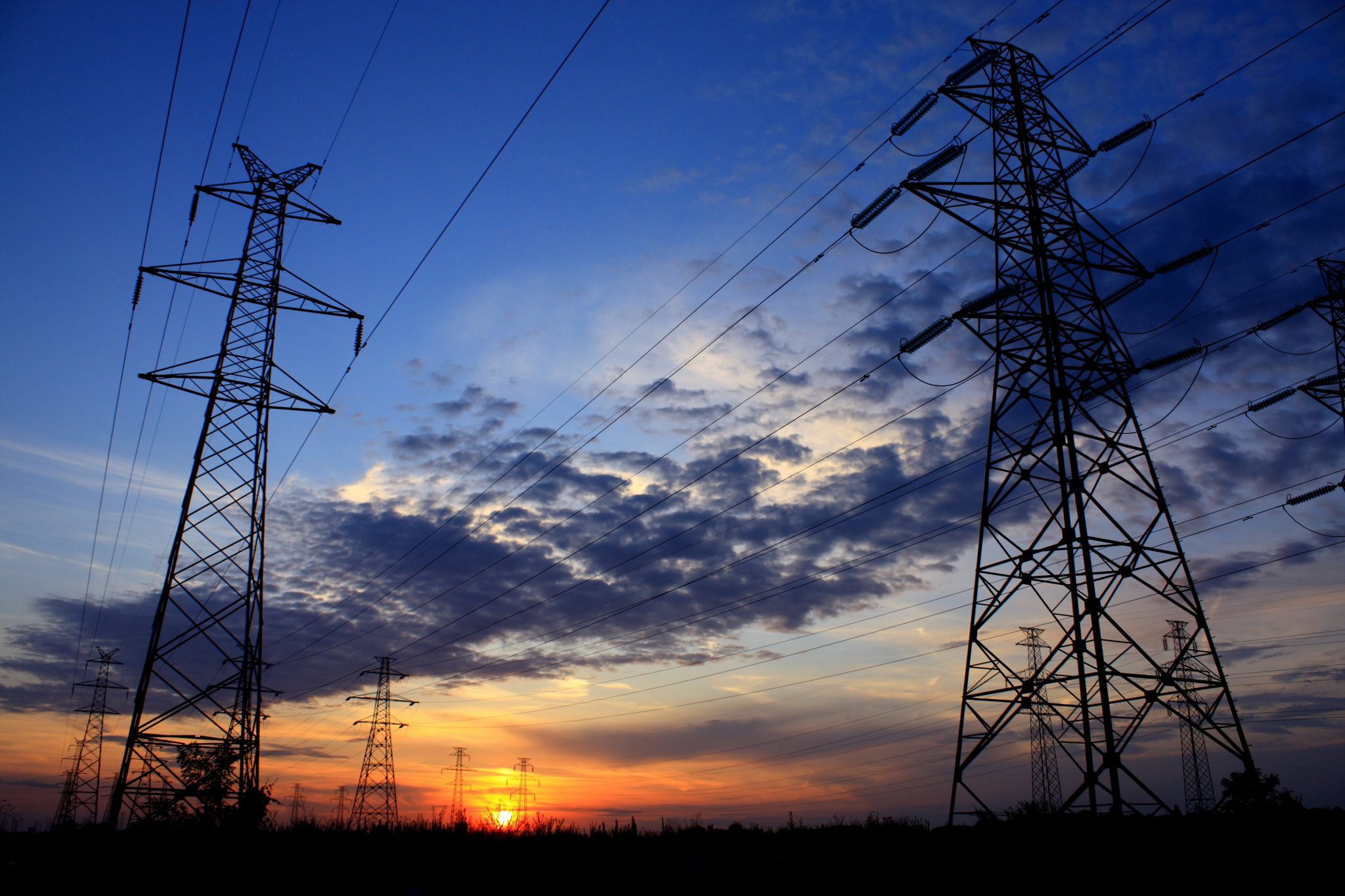 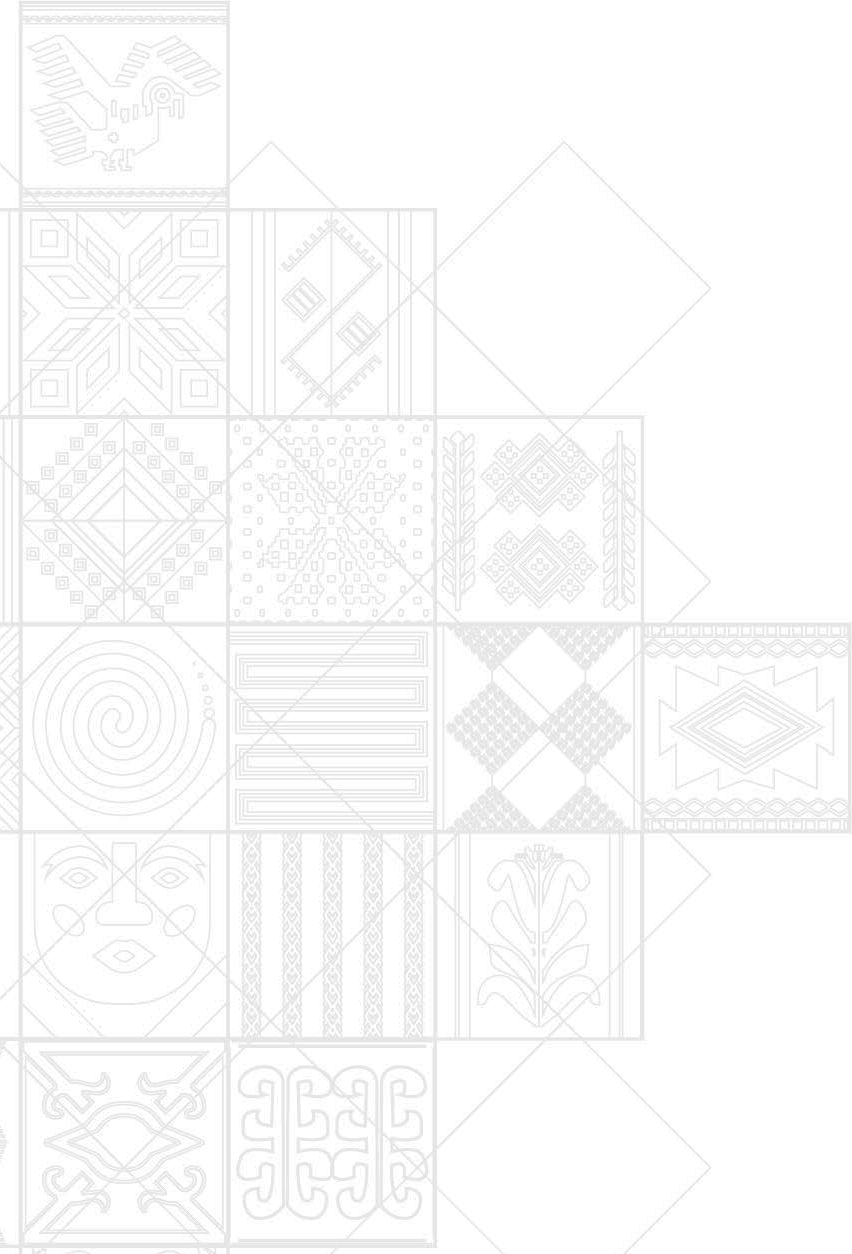 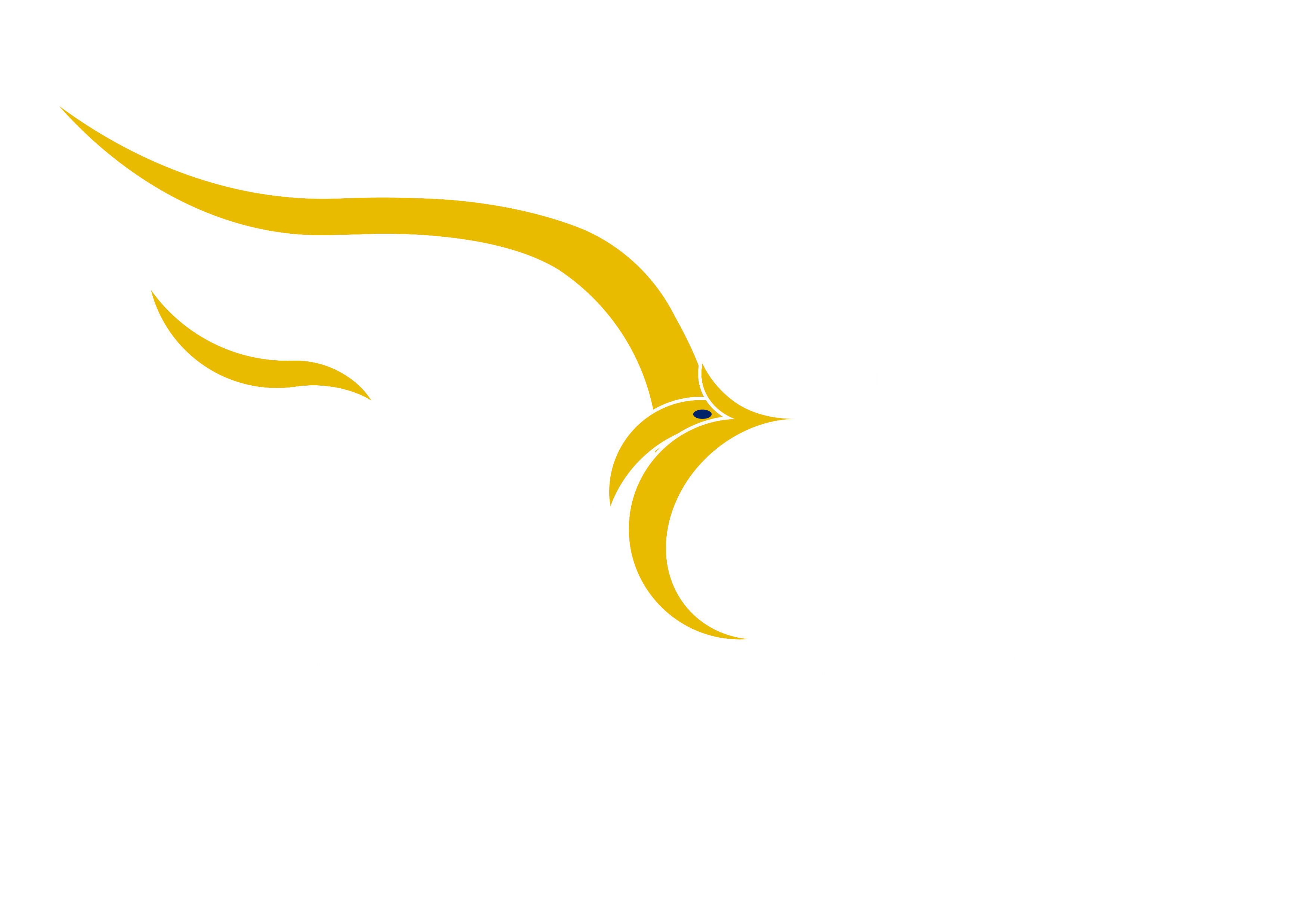 INTEGRACIÓN ENERGÉTICA
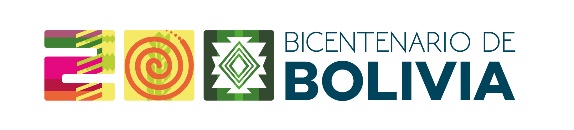 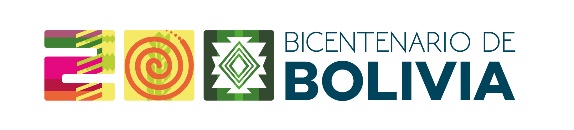 BOLIVIA - BRASIL
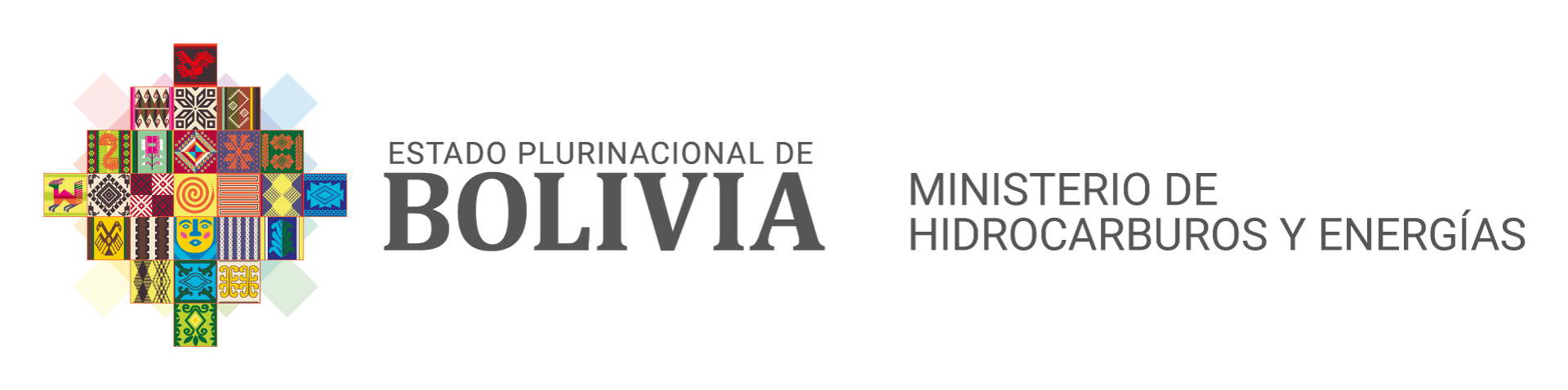 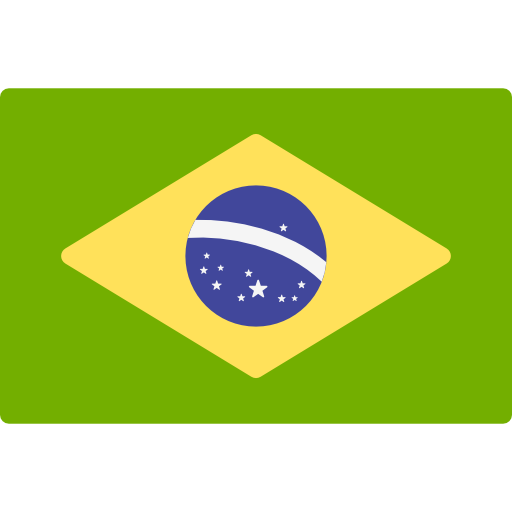 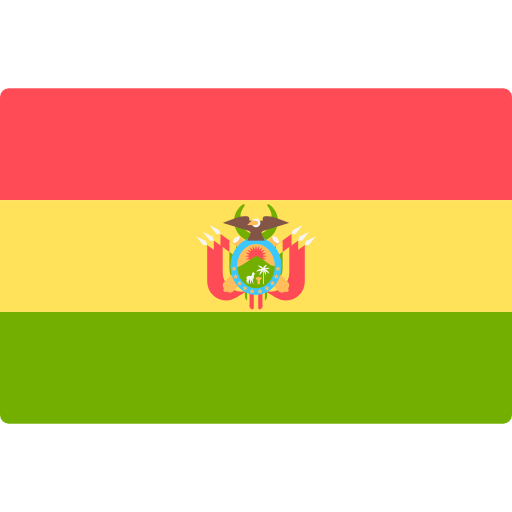 ANTECEDENTES
BOLIVIA – BRASIL
Internacional:
Memorándum de Entendimiento Bo-Br (1998)
Memorándum de Entendimiento Bo-Br (2007) 
Acuerdo de Mercosur y Bolivia (1996)
Marco Regulatorio
Nacional de Brasil:
Portaría Nro. 596/2011 del  MME.
Resolución Nro. 1000 de la ANEEL.
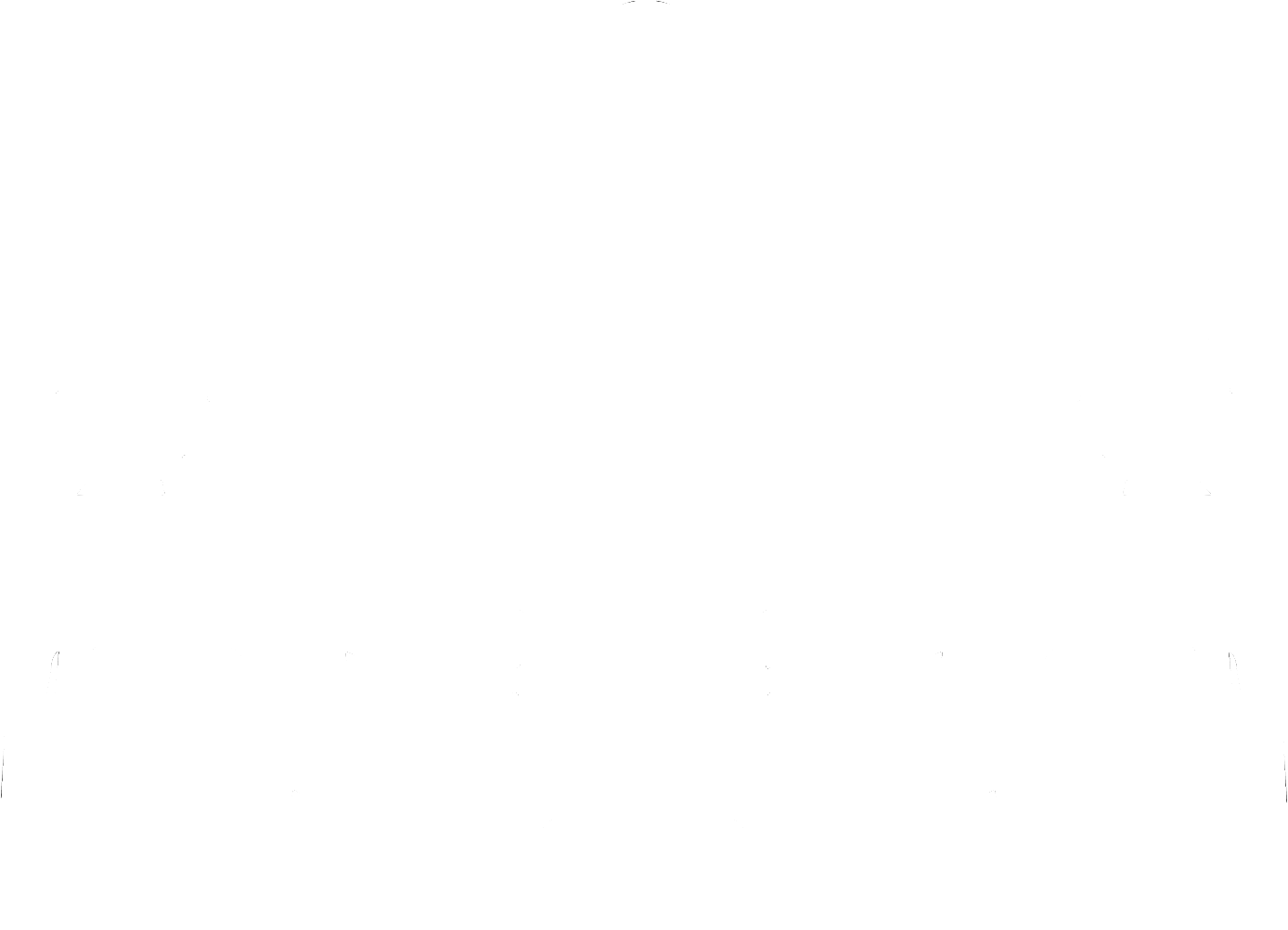 TRABAJO CONJUNTO 
BOLIVIA – BRASIL
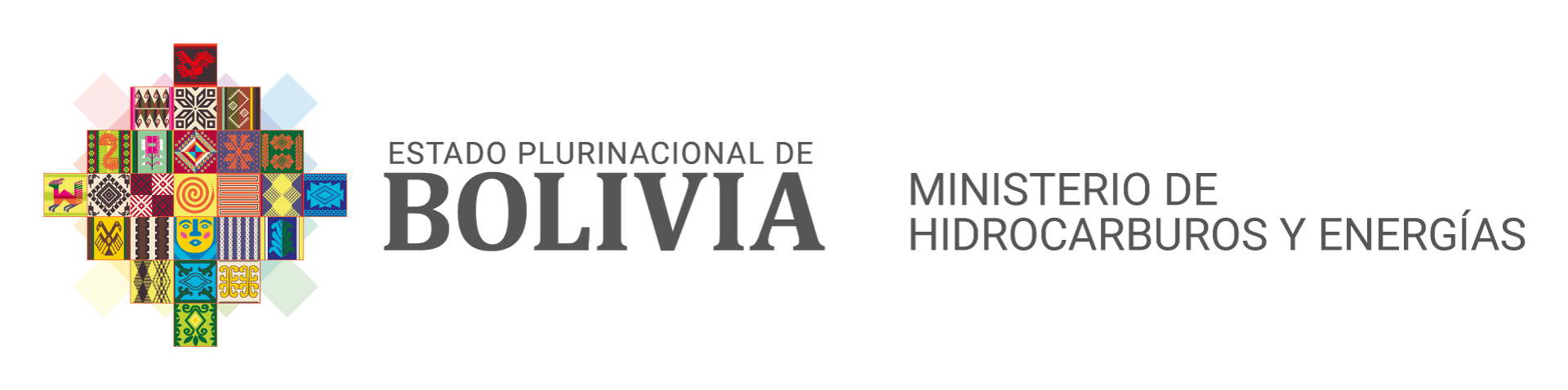 Comité Técnico Binacional Bolivia - Brasil
Mesa Técnica Integración
Mesa Técnica Hidroelectricidad
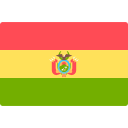 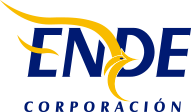 Estudio Interconexión Eléctrica Bolivia y Brasil
Estudios de Inventario Hidroeléctrico Binacional Madera
Mesa Técnica UHE Jirau
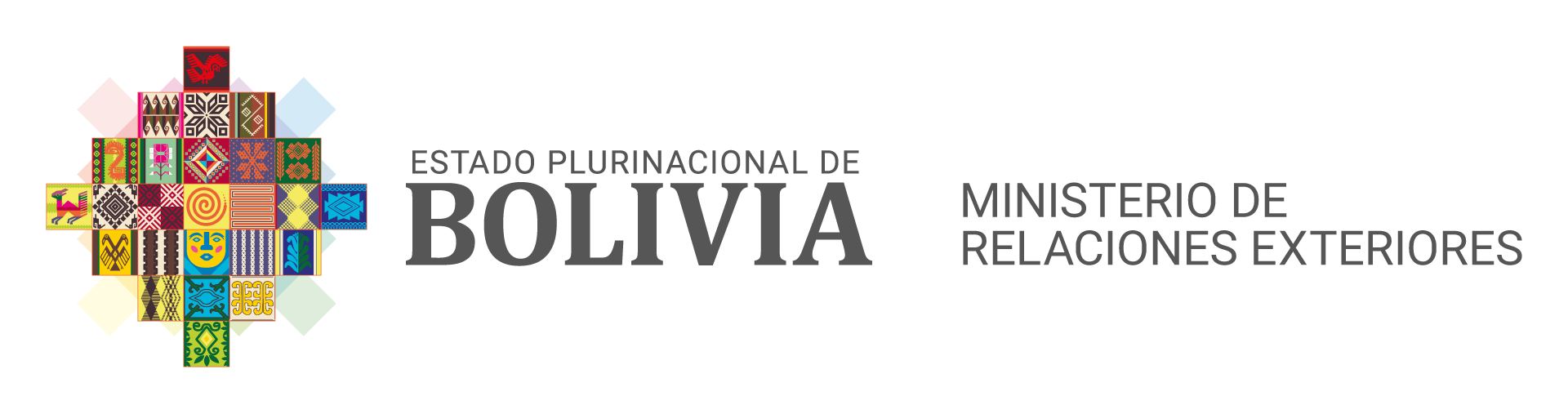 Análisis Operación en Cota 90
Interconexión Eléctrica Bolivia – Brasil (Corumba - Mato Grosso)


Interconexión eléctrica del Norte Amazónico al Sistema Eléctrico de Brasil (Acre - Rondonia)
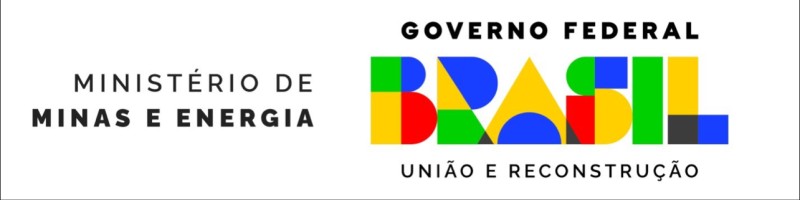 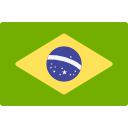 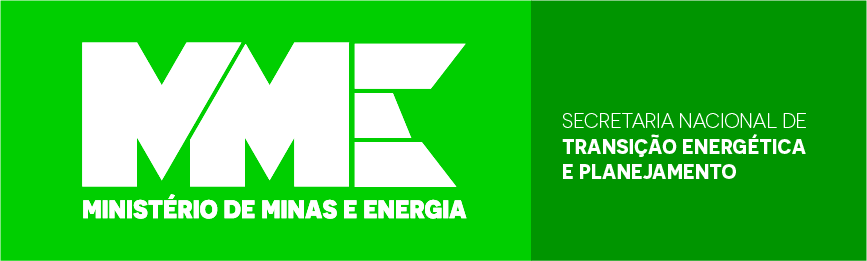 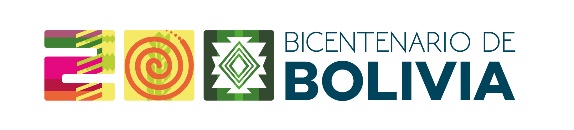 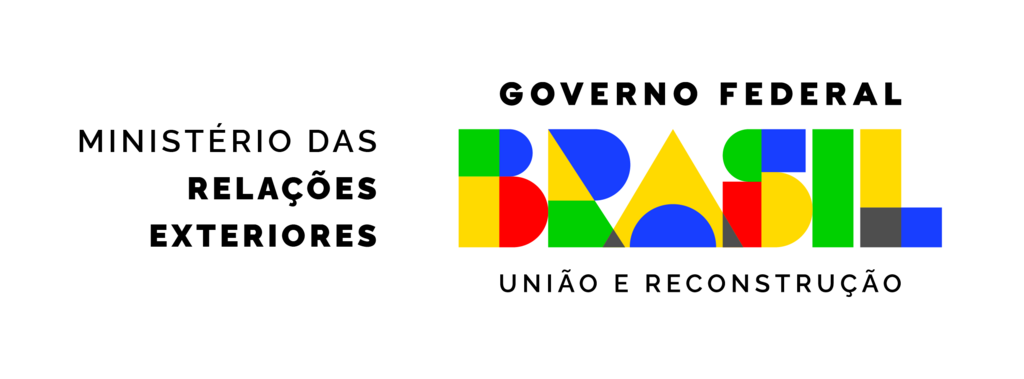 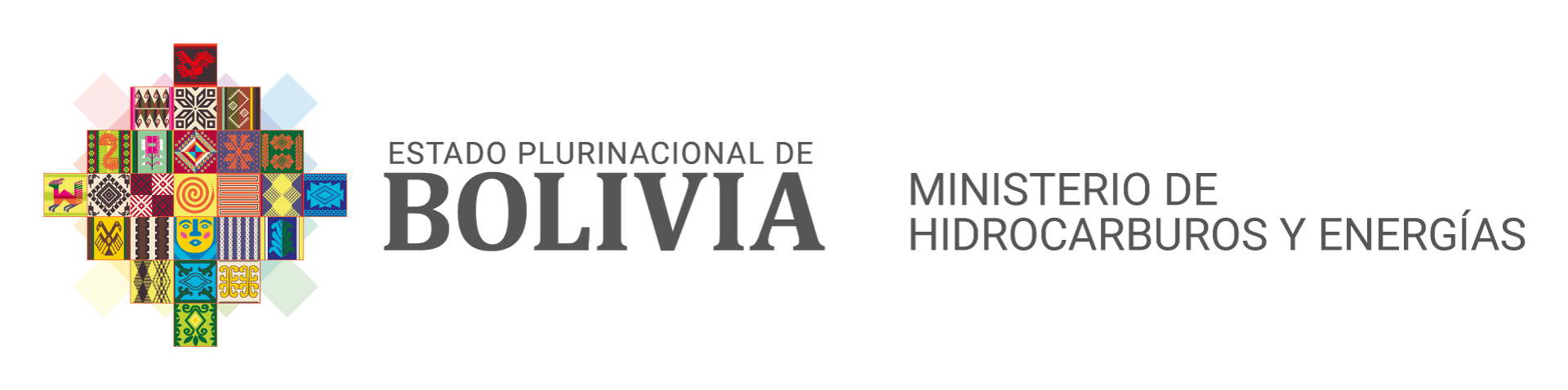 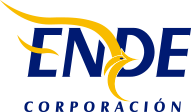 INTEGRACIÓN ENERGÉTICA BOLIVIA – BRASIL
3
UHE Jirau
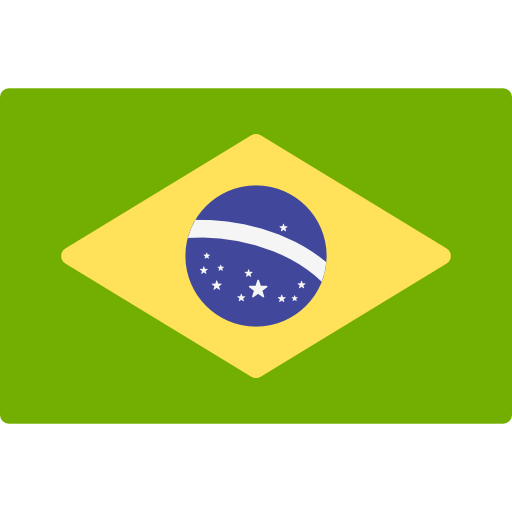 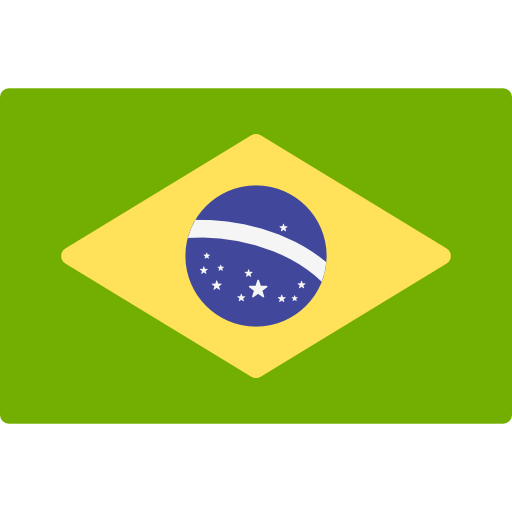 4
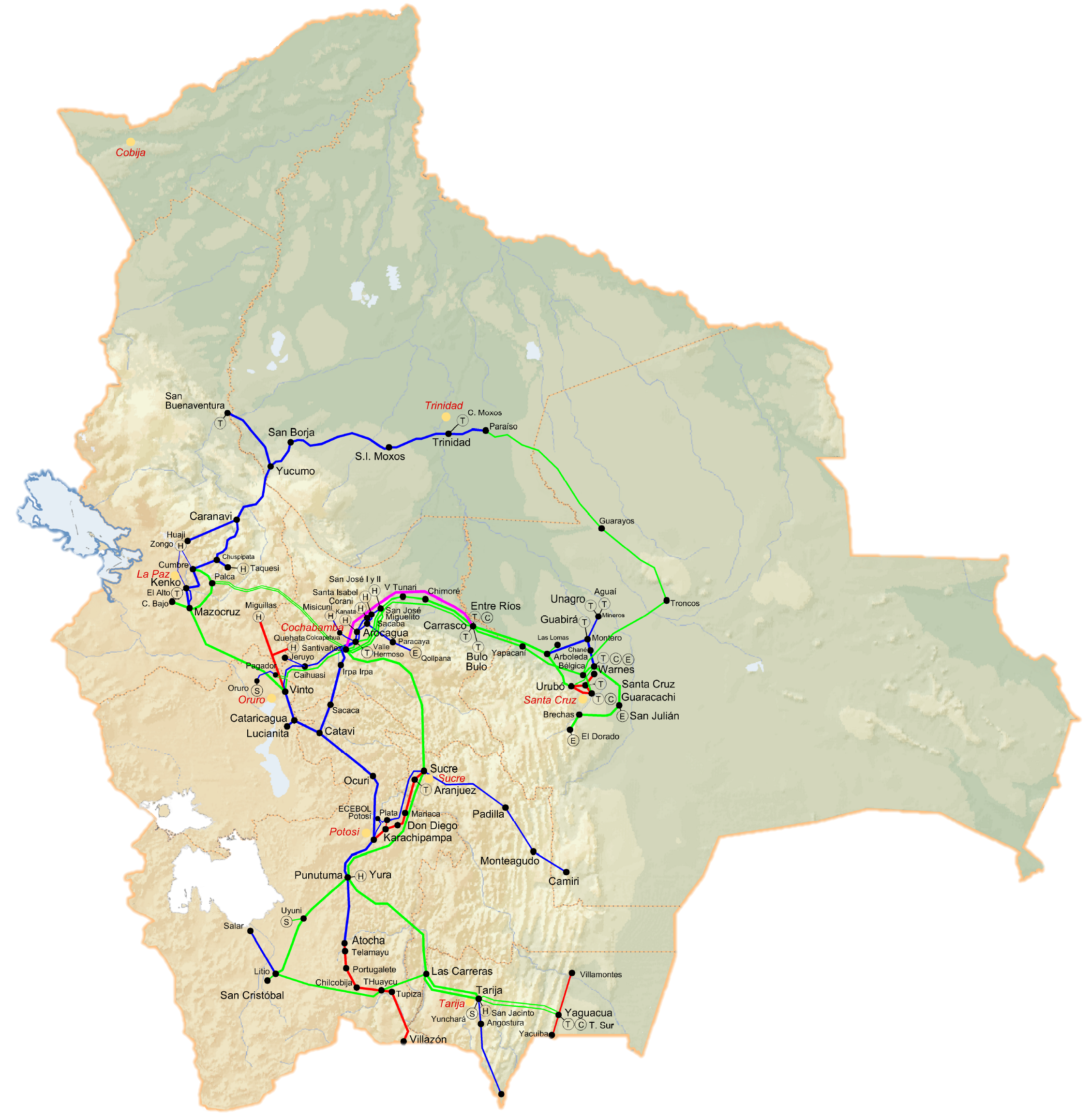 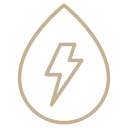 Epitaciolândia
1
Guajará-Mirim
Riberalta
Cobija
Guayaramerin
1
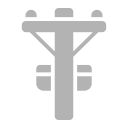 Operación en Cota 90  Usina Hidroeléctrica (UHE) Jirau
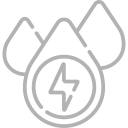 Interconexión del Norte Amazónico al Sistema Eléctrico de Brasil
1
3
S/E JAURÚ
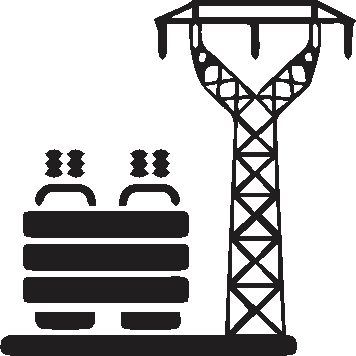 2
S/E SAN JOSÉ CHIQUITOS
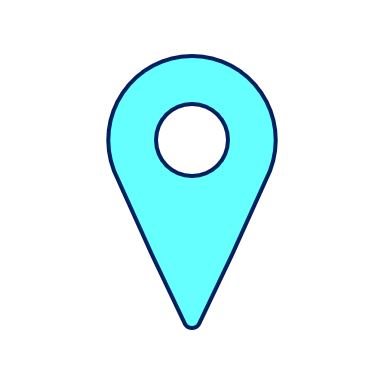 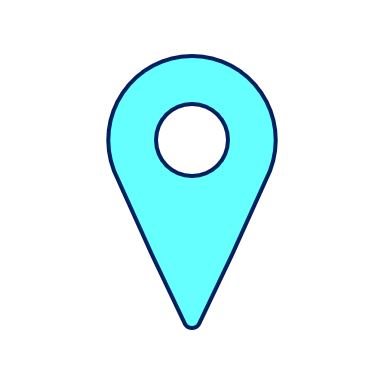 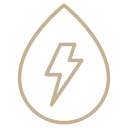 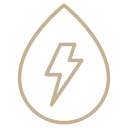 S/E CORUMBA 2
S/E BRECHAS
Interconexión Eléctrica 
Bolivia – Brasil
Fase 1 y Fase 2
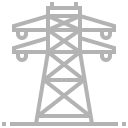 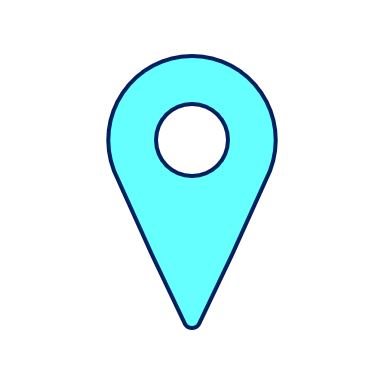 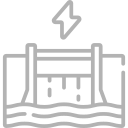 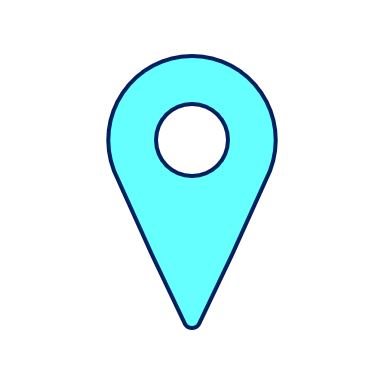 S/E PUERTO SUAREZ
Estudios de Inventario Hidroeléctrico Binacional 
Bolivia - Brasil.
2
4
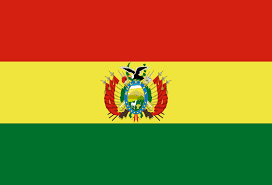 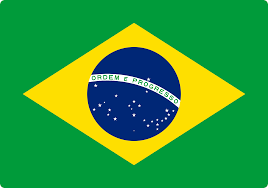 INTEGRACIÓN ELÉCTRICA DEL NORTE AMAZÓNICO CON BRASIL
- Bolivia: Cobija y Guayaramerín
- Brasil: Acre y Rondônia
INTERCONEXIÓN DEL NORTE AMAZÓNICO AL SISTEMA ELÉCTRICO DE BRASIL
PROBLEMÁTICA: DIAGNÓSTICO NORTE AMAZÓNICO
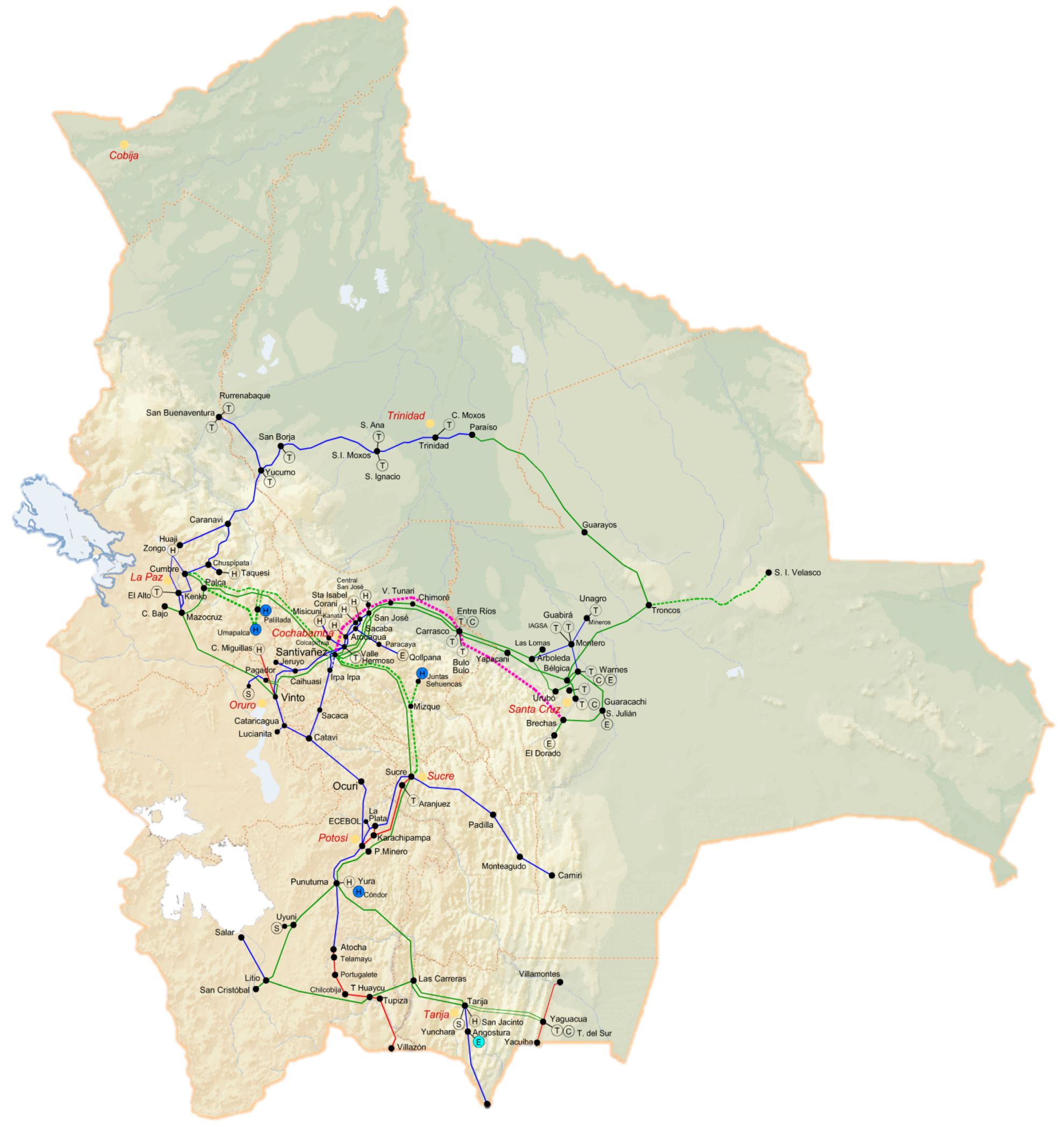 GUAYARAMERIN
Sistema Aislado del Norte Amazónico.
RIBERALTA
COBIJA
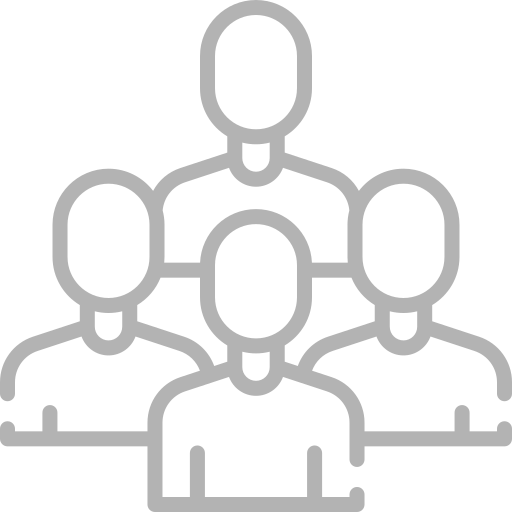 * Información al año 2023.
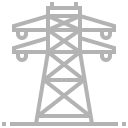 * Información al año 2023.
Subsidio del Diésel [año 2023]:
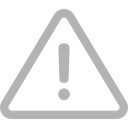 67,9 MMUSD
INTERCONEXIÓN DEL NORTE AMAZÓNICO AL SISTEMA ELÉCTRICO DE BRASIL
INTERCONEXIÓN ELÉCTRICA EN 138 KV
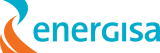 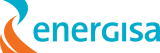 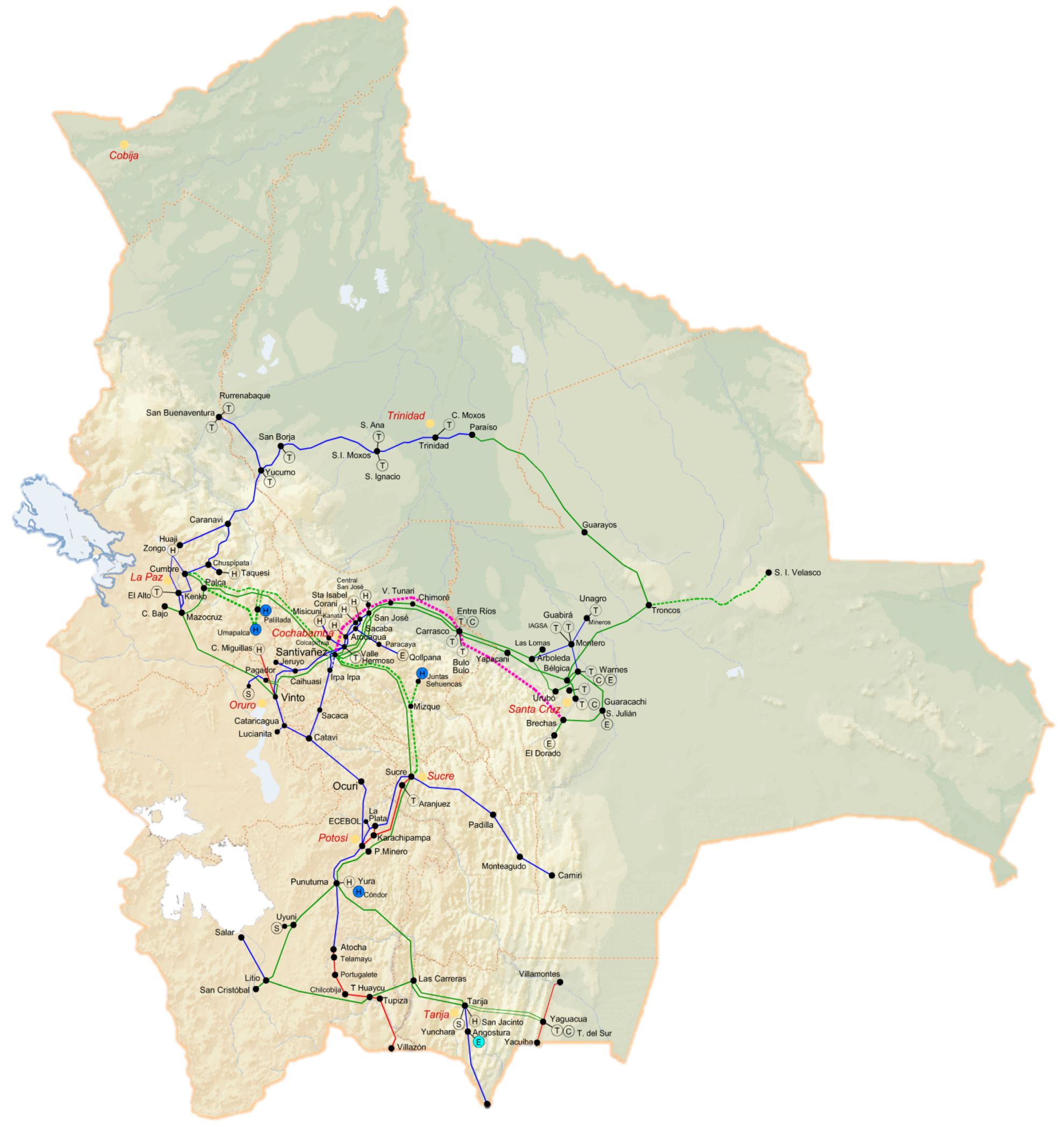 Rondonia
Acre
Guajará-Mirim
Epitaciolândia
Guayaramerin
Líneas de Interconexión Eléctrica:
Guajará Mirim (Brasil) – Guayaramerín (Bolivia)
Epitaciolândia (Brasil) – Cobija (Bolivia)
SE Cobija  – Cobija (Bolivia) 
Guayaramerín – Riberalta (Bolivia)
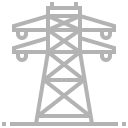 1
Tramo Internacional
2
Cobija
4
Riberalta
3
1
SE Cobija
Tramo Nacional
Línea de Interconexión:
Tensión: 138 kV 
Longitud: 30,5 km
Conversor de Frecuencia:
50/60 Hz
Capacidad: 50 MVA
2
Línea de Interconexión:
Tensión: 138 kV 
Longitud: 21,5 km
Conversor de Frecuencia:
50/60 Hz
Capacidad: 50 MVA
50,0 MMLTS
= 68,3        MMUSD
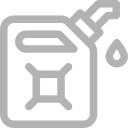 Desplazamiento y Ahorro en  Diesel al año
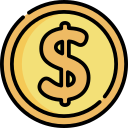 4
Línea de Interconexión:
Tensión: 115 kV 
Longitud: 79 km
Transformadores:
115/24,9 kV 25 MVA
3
Línea de Interconexión:
Tensión: 115 kV 
Longitud: 17,5 km
Transformadores:
115/34,5 kV 25 MVA
133.118  Ton CO2/año
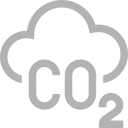 Descarbonización  de la Amazonia
OPERACIÓN EN COTA 90 UHE JIRAU
GENERACIÓN ADICIONAL DE ENERGÍA ELÉCTRICA HIDROELÉCTRICA
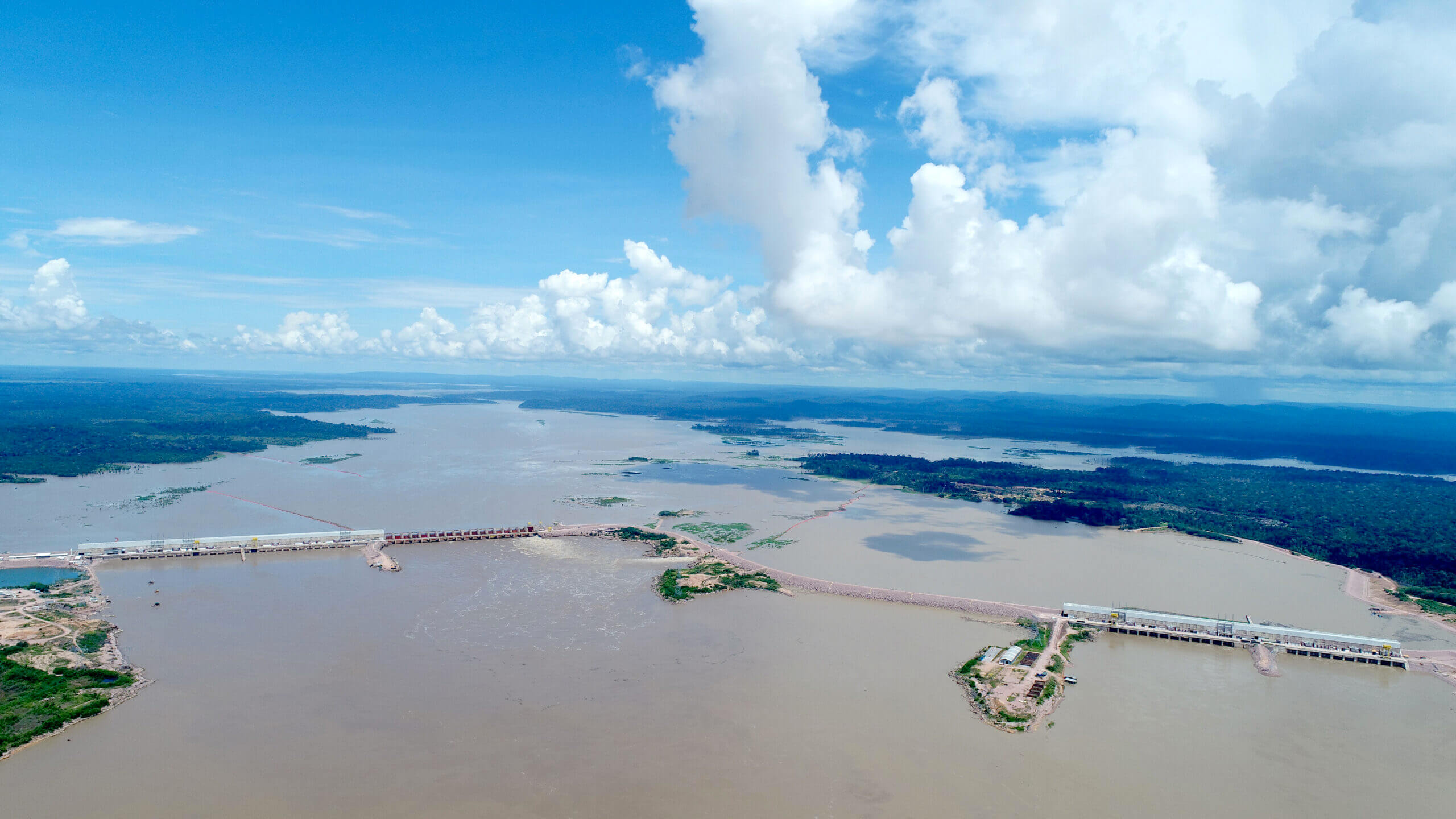 Beneficio Energético 
Bolivia – Brasil
50 UGs 
Unidades Generadoras
75 MW por Unidad
1.066 GWh/Año
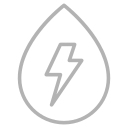 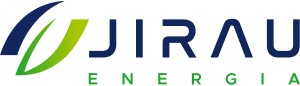 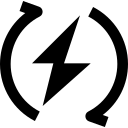 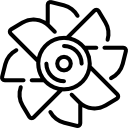 3750 MW 
Potencia Instalada
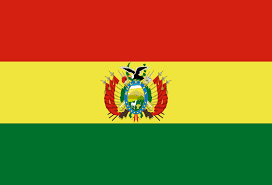 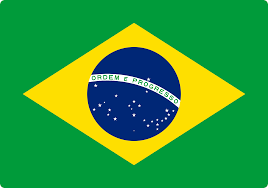 133.118 Ton CO2/año
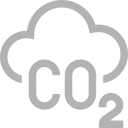 Descarbonización de la Amazonia
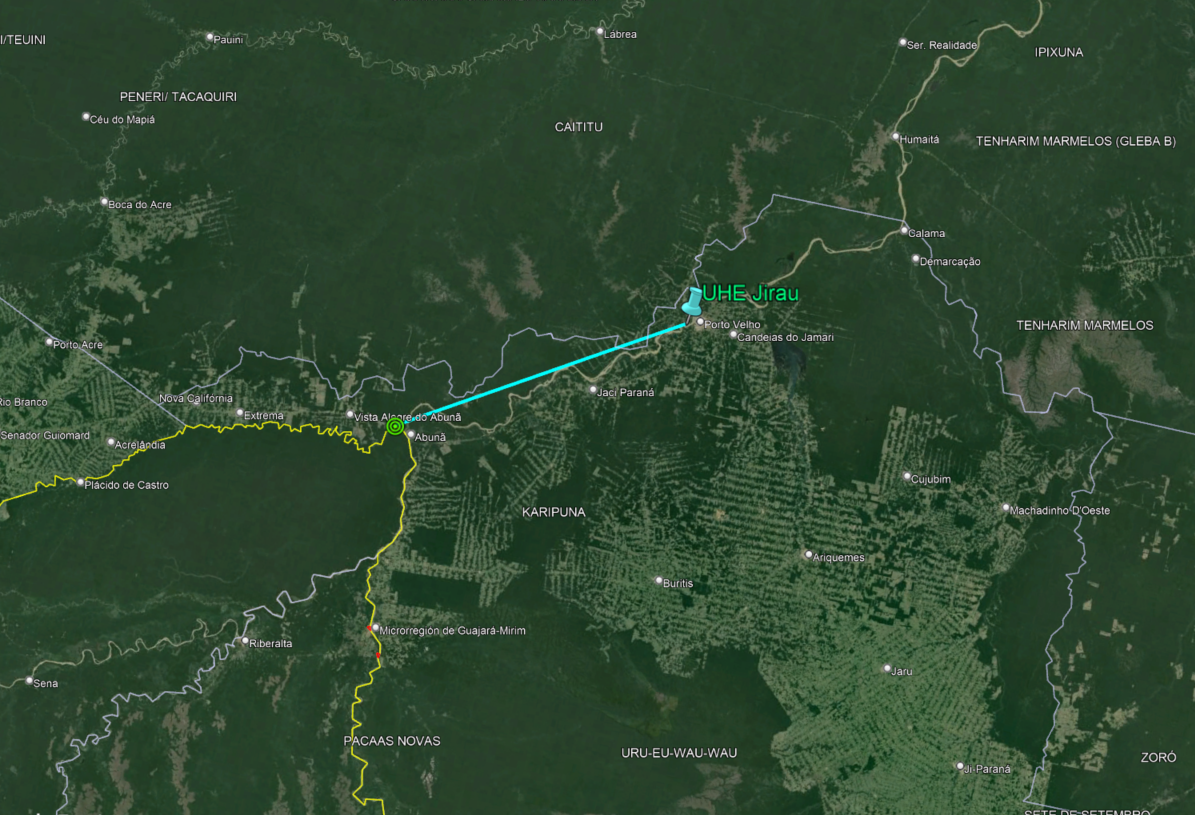 50,0 MMLTS
= 68,3        MMUSD
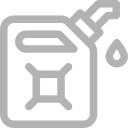 28 Unidades Generadora
Vertedero
Vertedero de troncos
Presa
22 Unidades Generadoras
Desplazamiento y Ahorro de Diesel
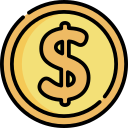 Energía Adicional generada será destinada al suministro del Norte Amazónico:
Guayaramerín
Riberalta.
Cobija
130 Km
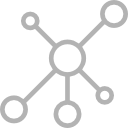 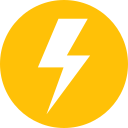 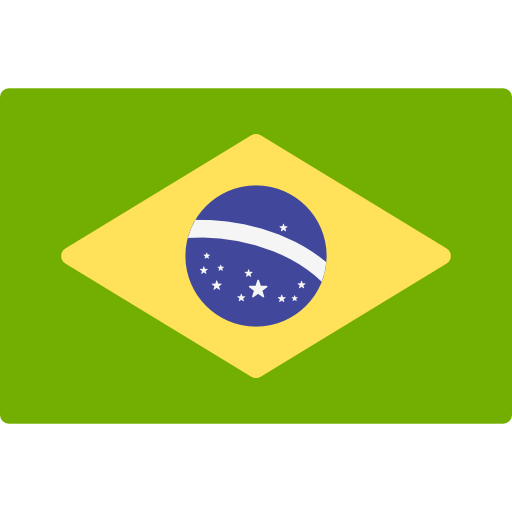 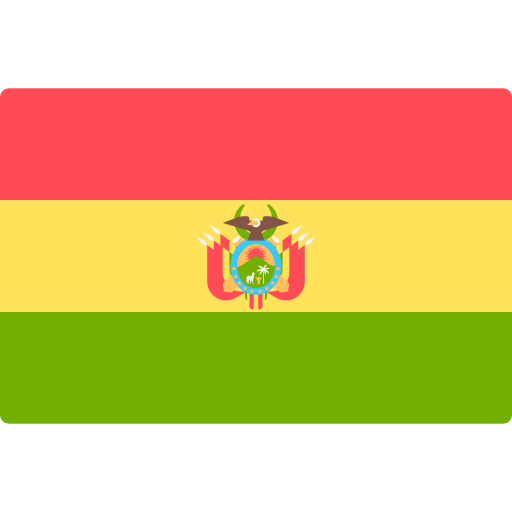 ESTUDIOS DE INVENTARIO HIDROELÉCTRICO BINACIONAL GENERACIÓN HIDROELÉCTRICA BOLIVIA - BRASIL
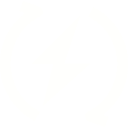 Área de los Estudios
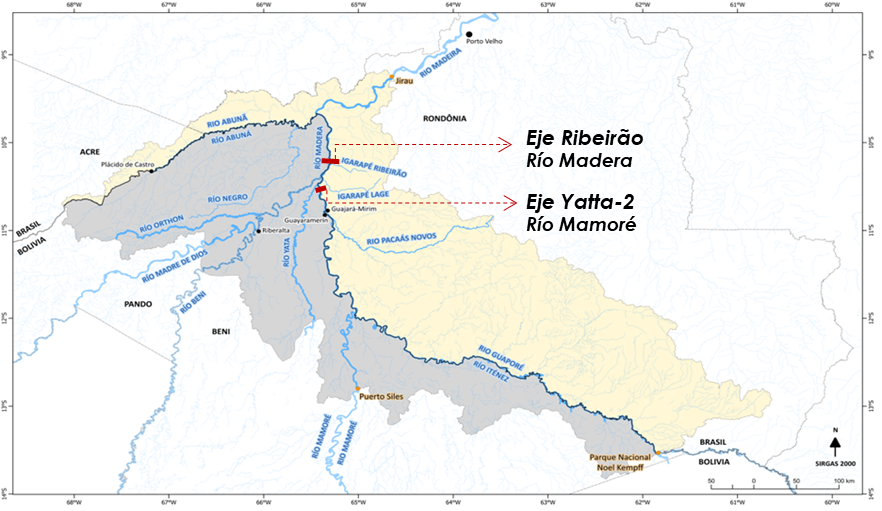 19.211 GWh/Año
Generación 
de Energía hidroeléctrica limpia
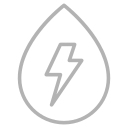 3.772 MW
Potencia Instalada
8,2
 MMTon CO2/año
Reducción de emisiones de dióxido de carbono.
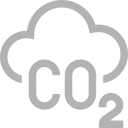 Ventajas económicas de transporte a través de la nueva red de vías navegables para ambos países.
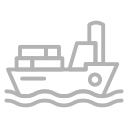 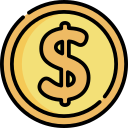 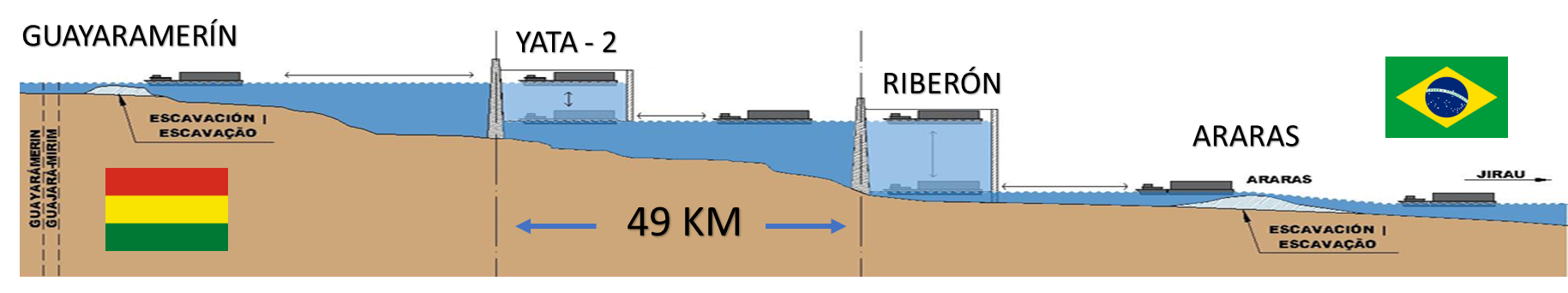 YATTA-2
RIBEIRÃO
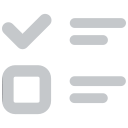 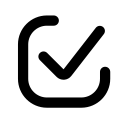 Proyecto Concluido y en Cierre Administrativo.

Presentación de resultados de Estudio de Inventario al CTB para continuar con las siguientes etapas.
Presa Ribeirão 112,50 m 
Presa Yatta-2  120,0 m
ENDE BRASIL
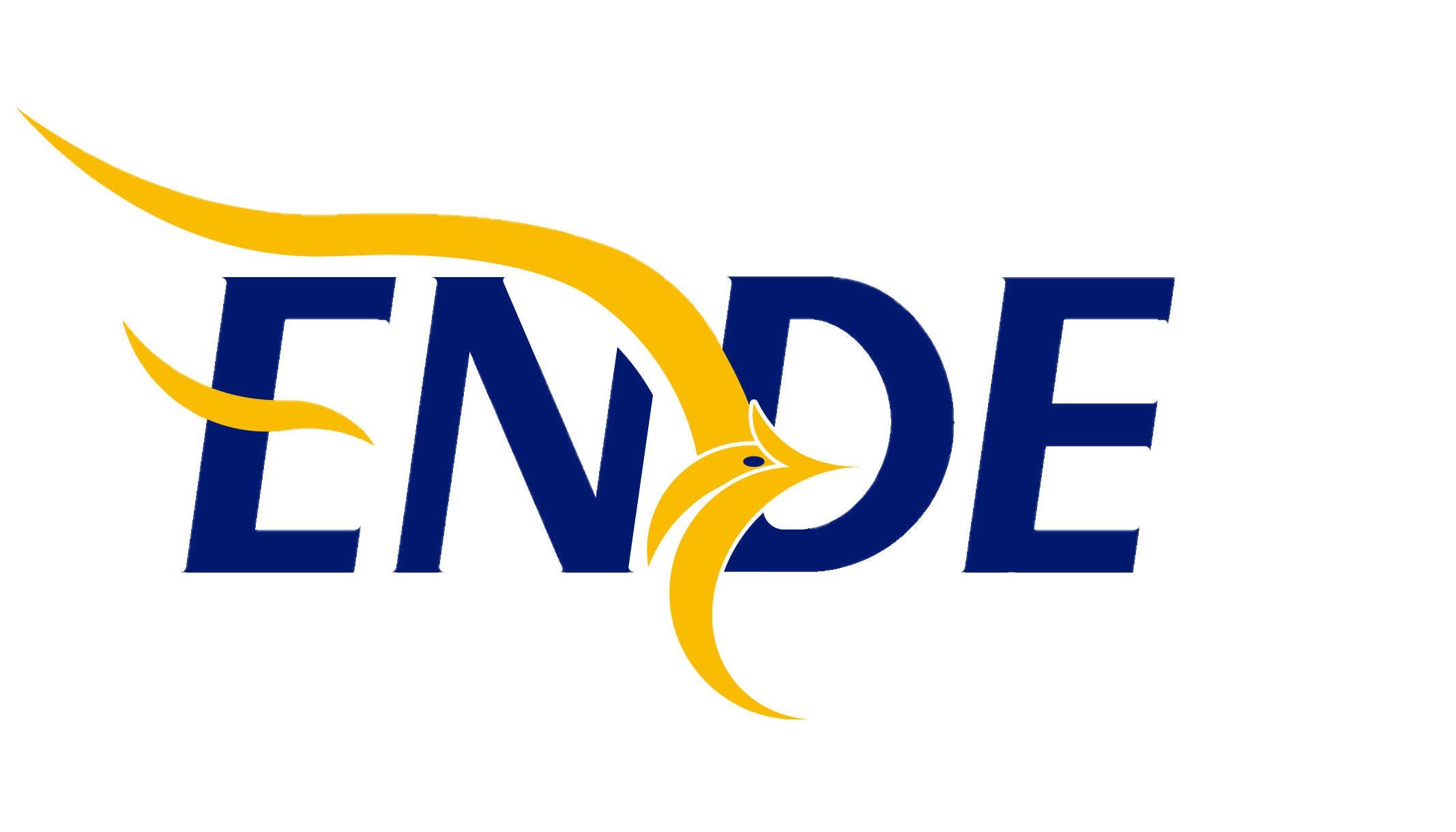 Abril/2024
Empresa Constituida
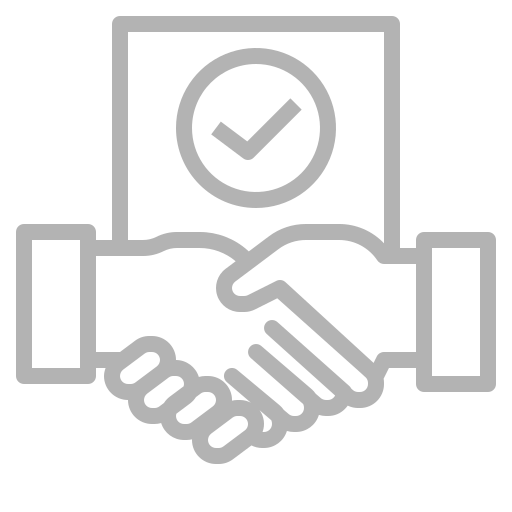 BRASIL
Actividades de ENDE Brasil:
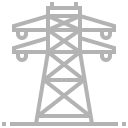 Interconexión Eléctrica del Norte Amazónico al Sistema Eléctrico de Brasil.
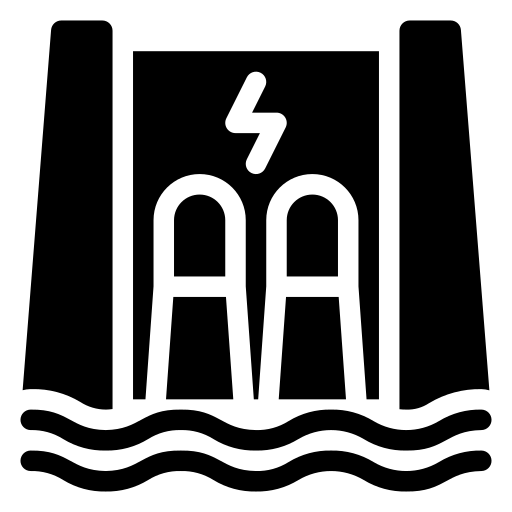 3
1
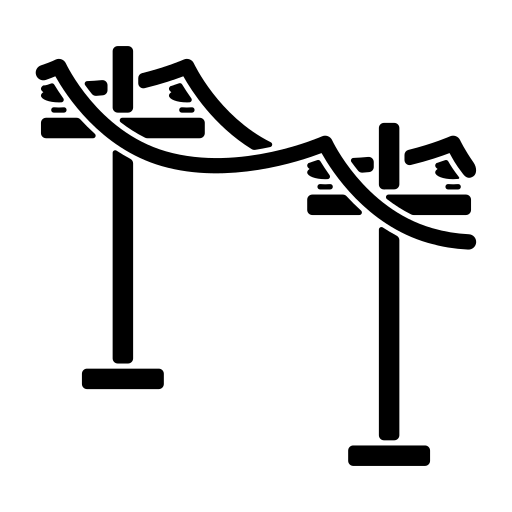 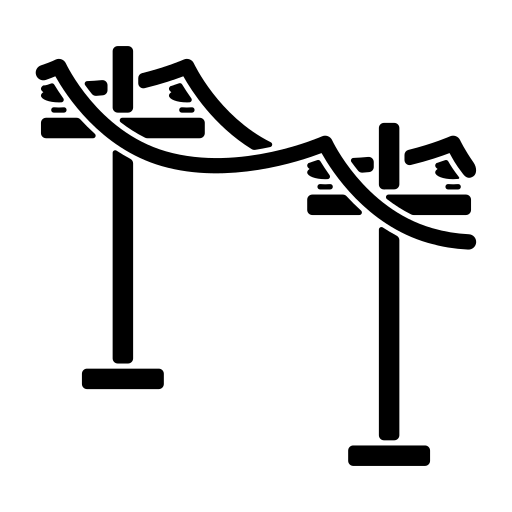 1
Interconexión Eléctrica del entre Bolivia y Brasil (Fase 1 y Fase 2).
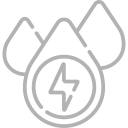 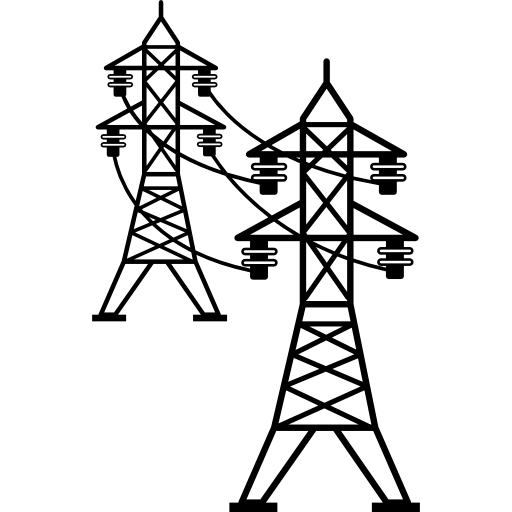 4
2
2
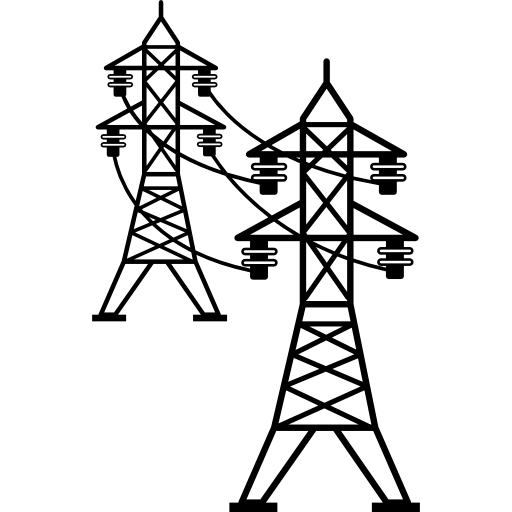 2
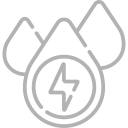 Operación cota 90 UHE Jirau.
3
Comercialización de Energía Eléctrica  en Brasil.
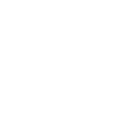 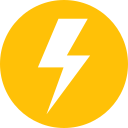 4
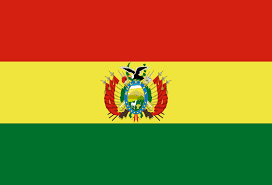 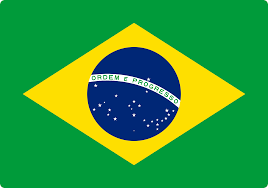 INTEGRACIÓN ELÉCTRICA BOLIVIA – BRASIL
 FASE 1 y FASE 2
- Bolivia: Germán Bush
- Brasil: Mato Grosso Do Sul - Mato Grosso
PROYECTO DE INTERCONEXIÓN ELÉCTRICA ENTRE BOLIVIA Y BRASIL
ESTUDIOS DE INTERCONEXIÓN REALIZADOS
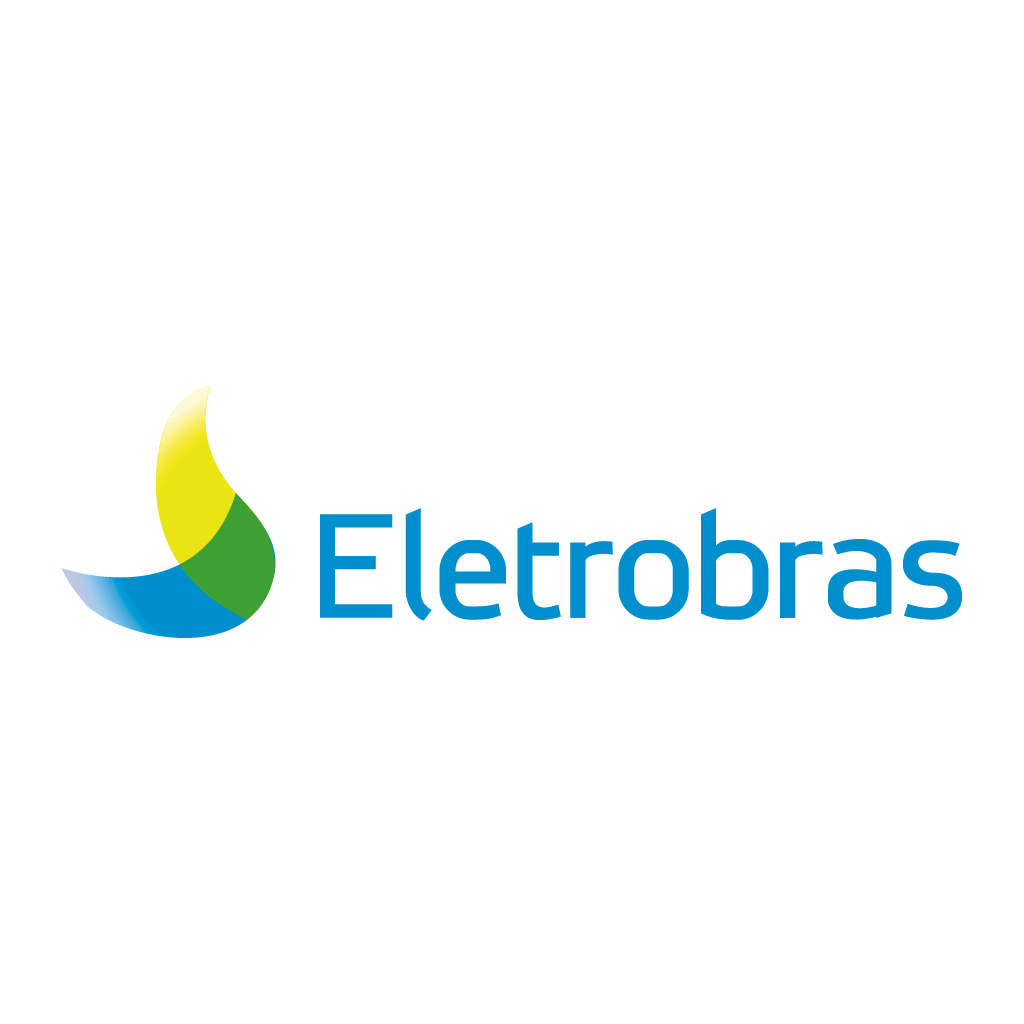 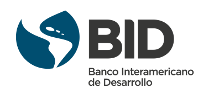 Concluido
GESTIÓN 2022
Trabajo Conjunto:
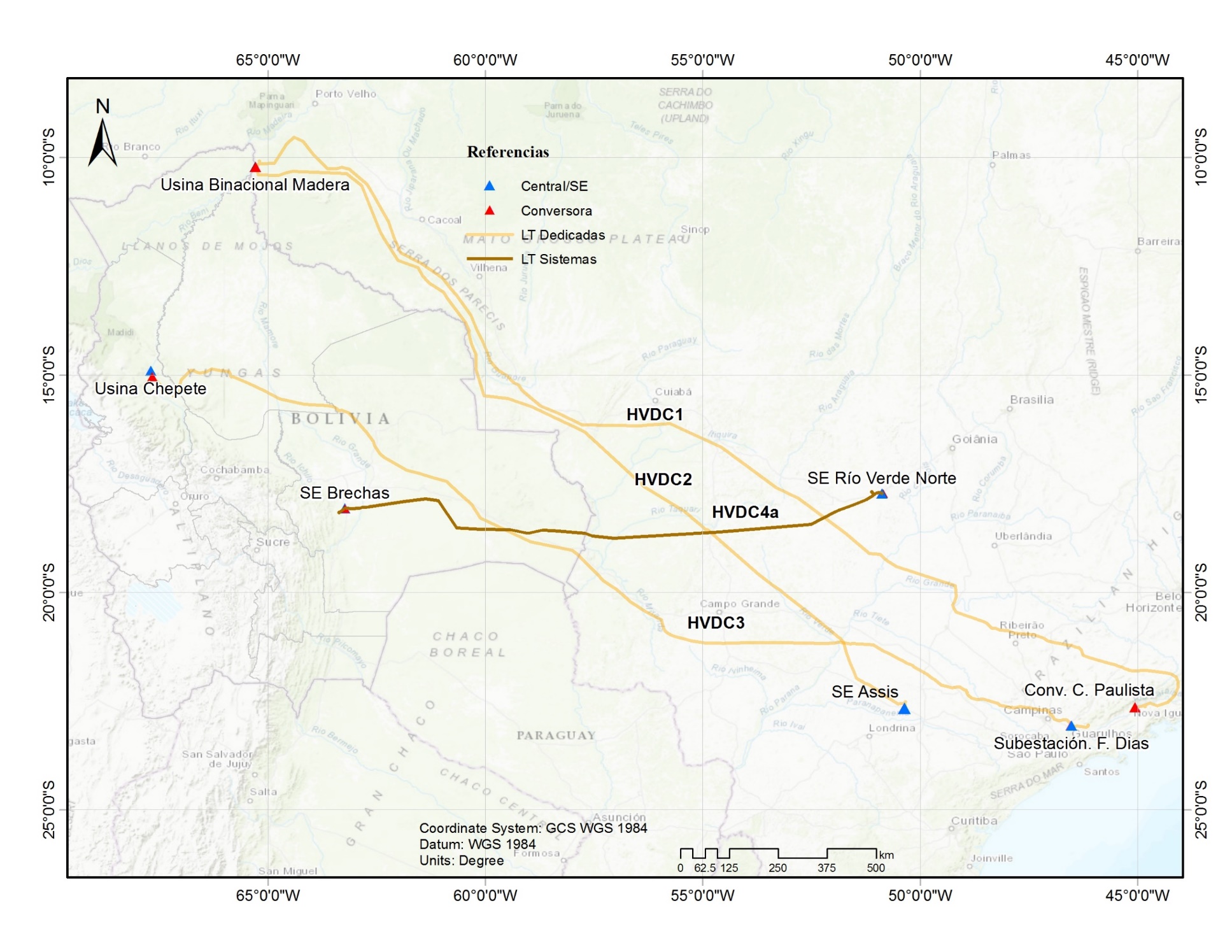 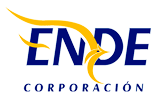 Identificación de alternativas de integración
Se identificaron proyectos hidroeléctricos dedicados para el mercado brasilero y una alternativa de interconexión entre sistemas.
Complementariedad entre países
En recursos energéticos, demanda y en la operación entre ambos países.
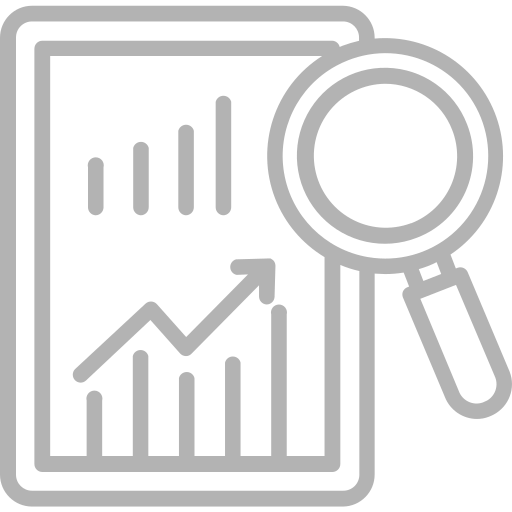 Identificación tipo de tecnología
Identificación del tipo de tecnología que podría emplearse para la interconexión.
Viabilidad Técnica y Económica de Conexión
Alternativas de interconexión identificadas son viables.
C.H. Binacional:
Potencia: 3700 MW
Interconexión con SE Paulista y Assis (BRA)
C.H. Chepete:
Potencia: 2000 MW
Interconexión con SE Fernando Dias (BRA)
SE Brechas (Bo) – SE Rio Verde Norte (Br)
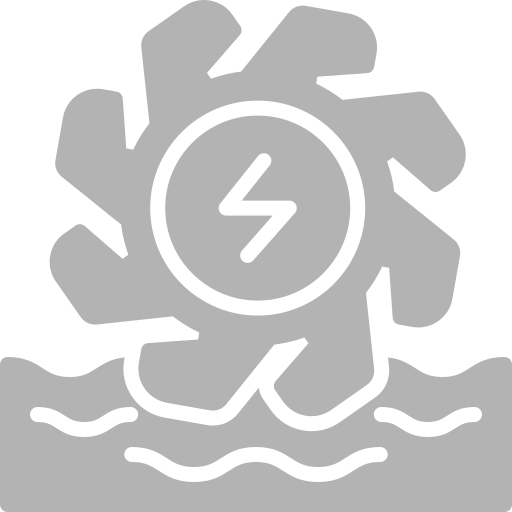 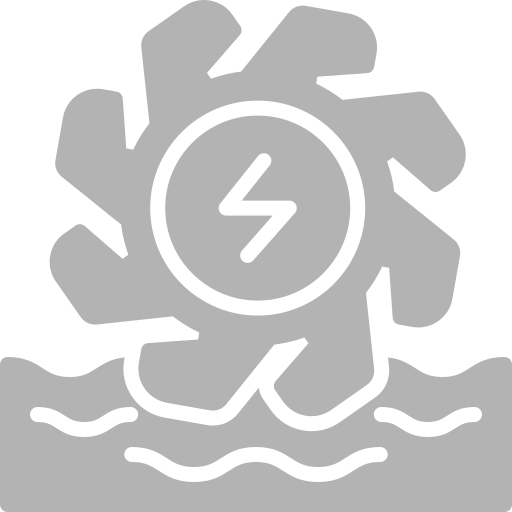 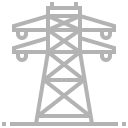 INTERCONEXIÓN ELÉCTRICA BOLIVIA – BRASIL POR GERMÁN BUSCH 
FASE 1: Intercambio de Energía - Hasta 500 MW
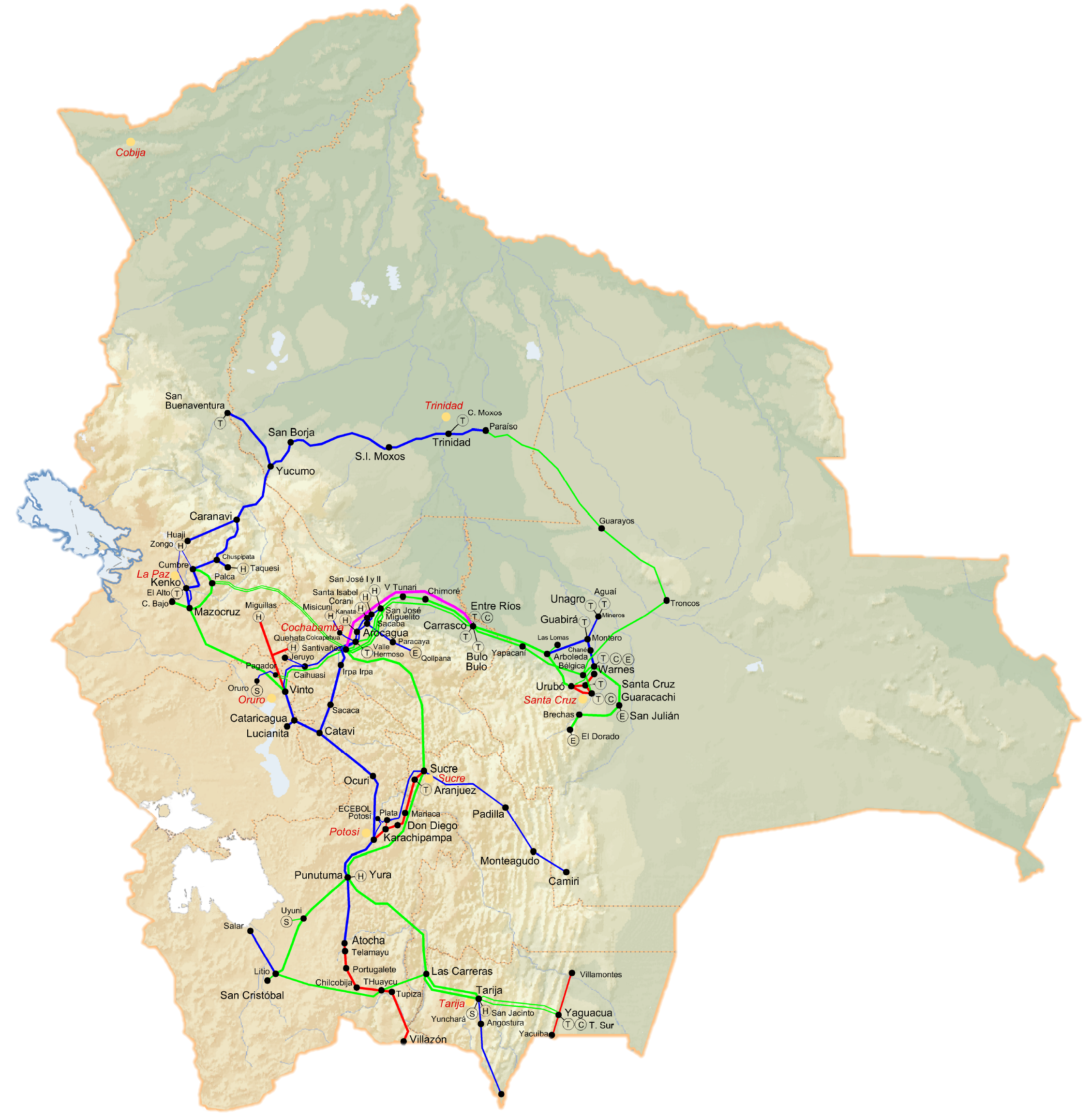 Tramo Internacional
Tensión: 230 kV 
Longitud: 35 km
Sistema Back to Back: 
50/60 Hz 
Capacidad: ~500 MVA
Interconexión de Germán Busch al SIN [Tramo Nacional]
SE Brechas - SE SJO de Chiquitos - G. Busch.
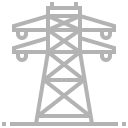 Intercambio de Electricidad con Brasil [Tramo Internacional]
SE G. Busch – SE Corumbá 2
SE San José Chiquitos:
STATCOM: 100 MVAr 
Autotransformadores: 500/230 kV 150 MVA
Sistema MSC: 50 MVAr
Mar/2026
Leilão de Transmisión
2do. Sem/2024
Inicio de Estudios de Integración Eléctrica (ENDE/Bolivia - EPE/Brasil)
S/E JOSÉ DE CHIQUITOS
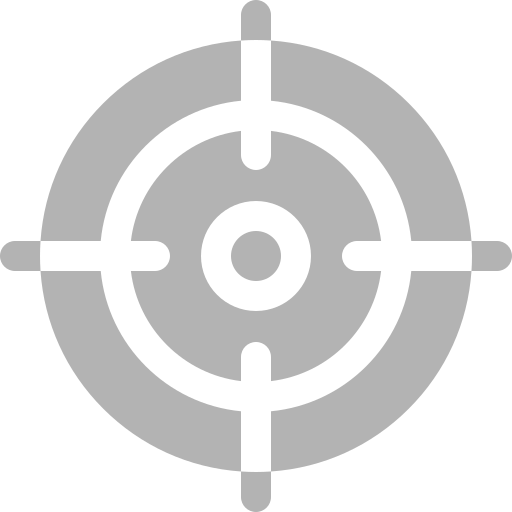 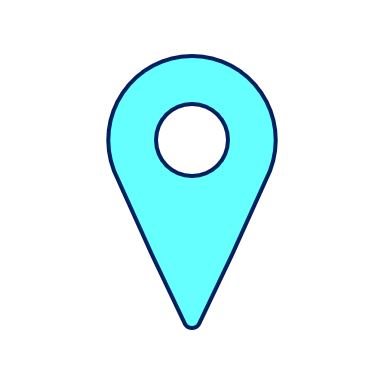 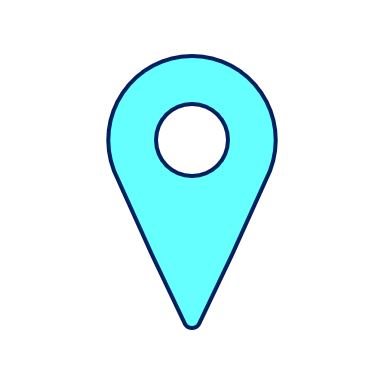 S/E CORUMBA II
S/E BRECHAS
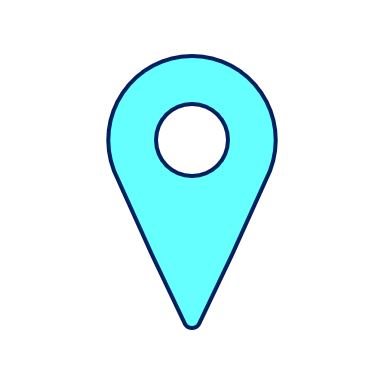 Gestión 2028
Inicio de Interconexión
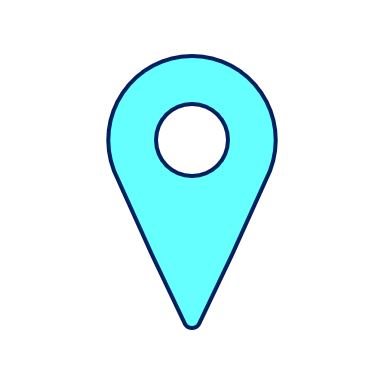 S/E PUERTO SUAREZ
Tramo Nacional
Tensión: 500 kV 
Longitud: 630 km
SE Puerto Suarez:
STATCOM: 100 MVAr 
Autotransformadores: 500/230 kV 450 MVA
Sistema MSC: 180 MVAr
INTERCONEXIÓN ELÉCTRICA BOLIVIA – BRASIL POR GERMÁN BUSCH 
FASE 2: Intercambio de Energía Eléctrica - Hasta 1000 MW
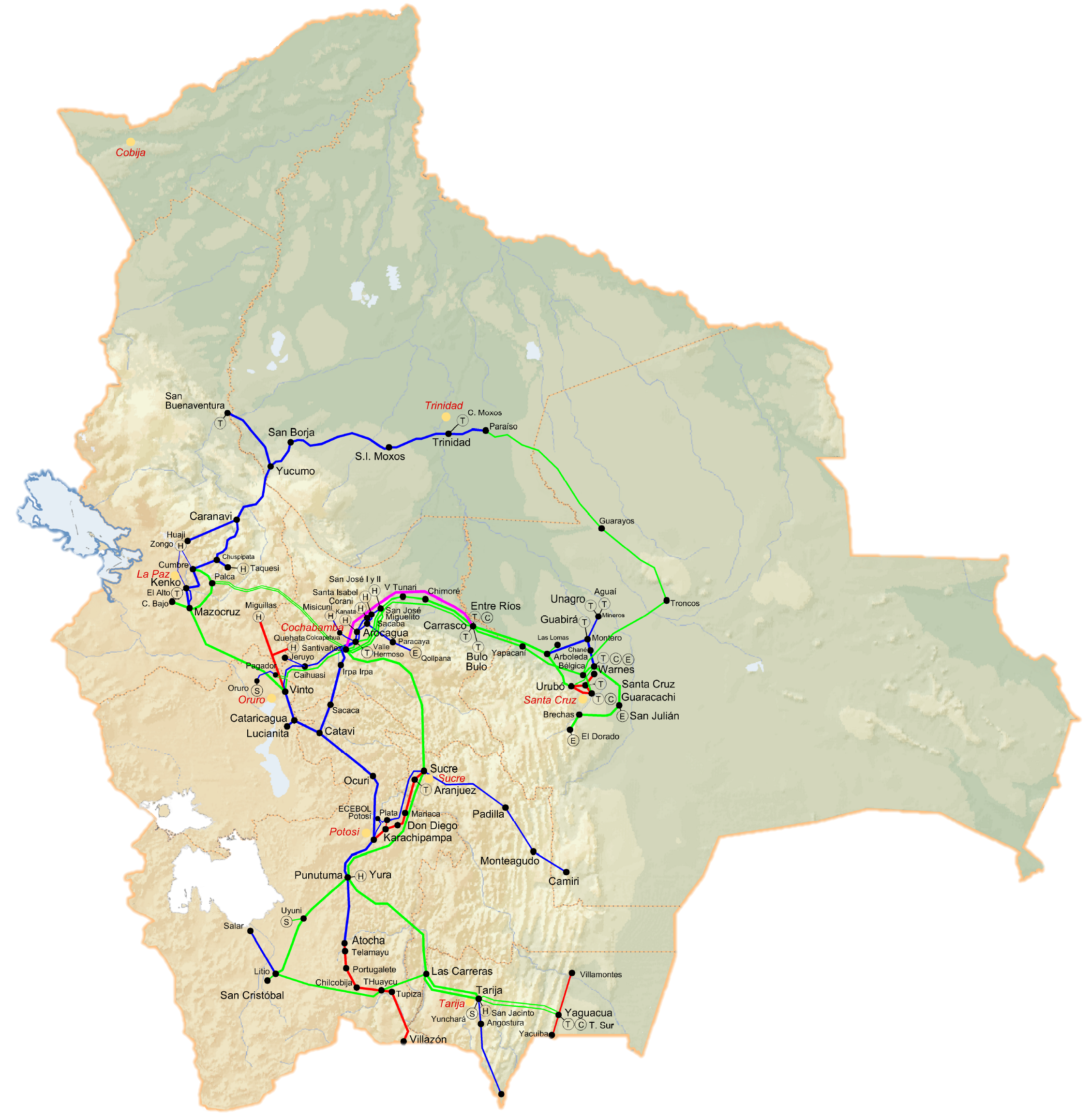 Sep/2027
Leilão de Transmisión
1er. Sem/2025
Inicio de Estudios de Planificación (EPE/Brasil)
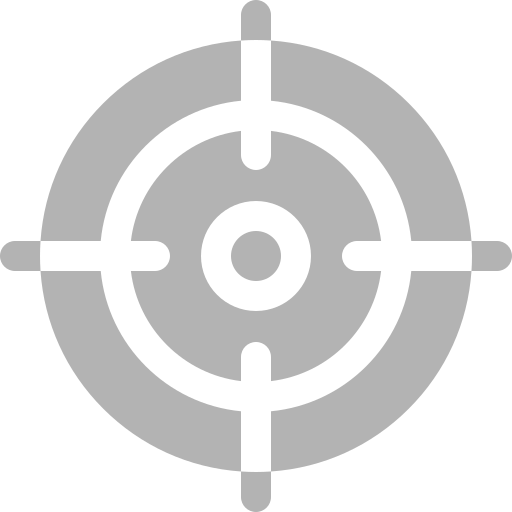 Gestión 2030
Operación de la Interconexión
S/E JAURÚ
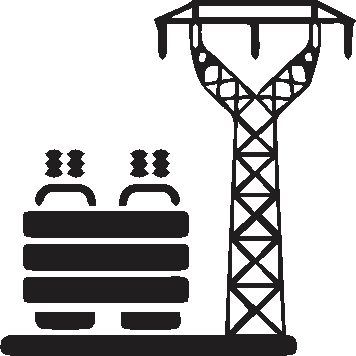 Intercambios de Oportunidad
Brasil cuenta con el marco regulatorio.
Intercambios en Firme
Se desarrollará el marco regulatorio necesario (Brasil).
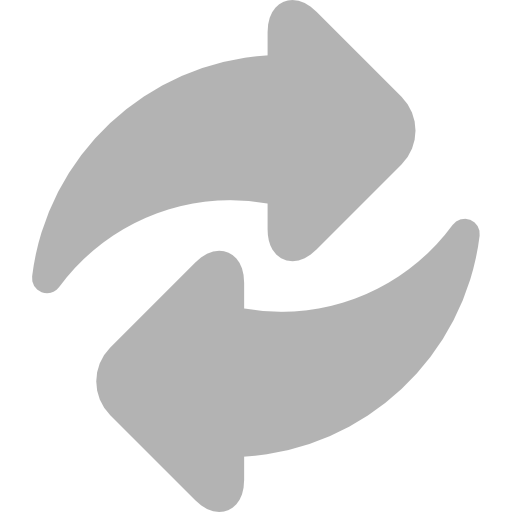 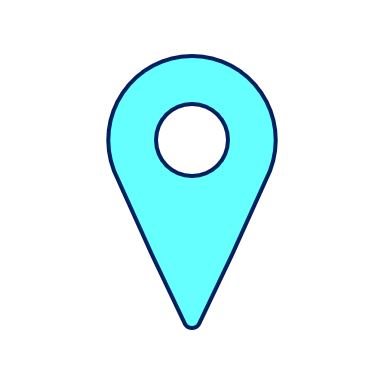 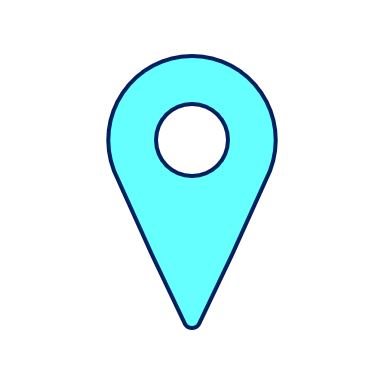 S/E CORUMBA 2
S/E BRECHAS
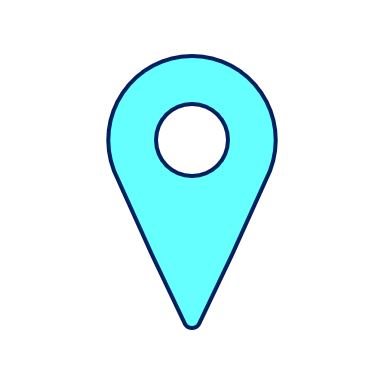 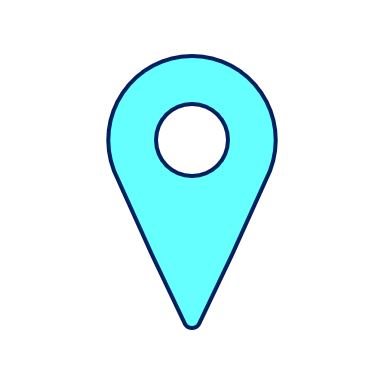 S/E PUERTO SUAREZ
1000MW
500MW
500MW
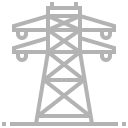 +
SE Corumba 2
(Fase 1)
SE Jaurú
(Fase 2)
POTENCIAL HIDROELÉCTRICO 
INTERCAMBIO DE ELECTRICIDAD EN FIRME CON BRASIL
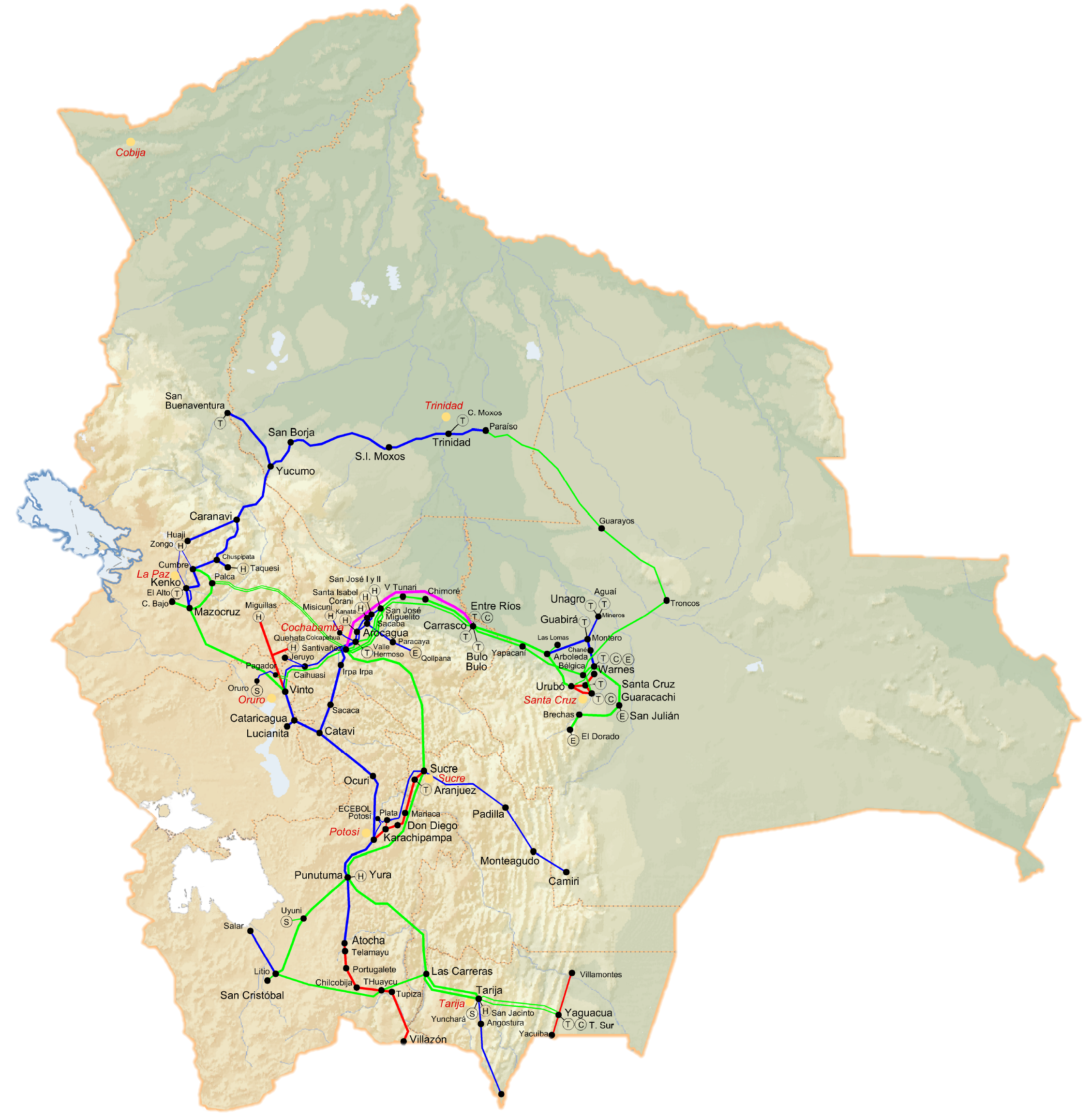 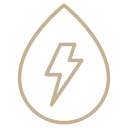 8.292MW
Potencial exportable para intercambios de electricidad en Firme.
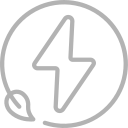 Central Hidroeléctrica 
 Binacional Madera (3.772 MW)
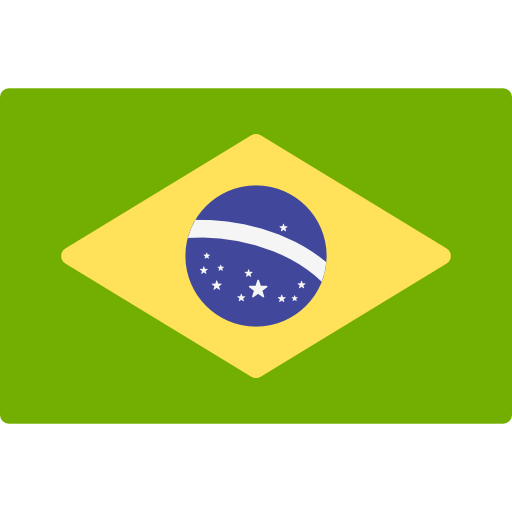 BRASIL
Central Hidroeléctrica 
Chepete (2.000 MW)
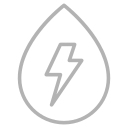 Promover a la transición e integración energética Regional
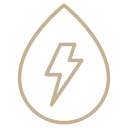 Promoción del uso de fuentes de energía renovable.
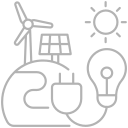 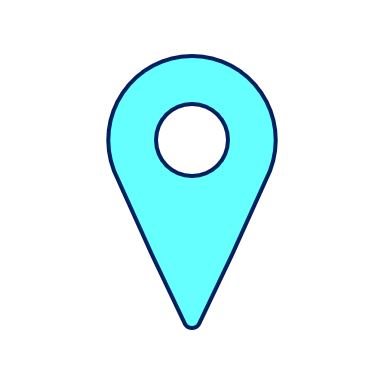 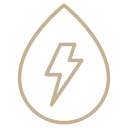 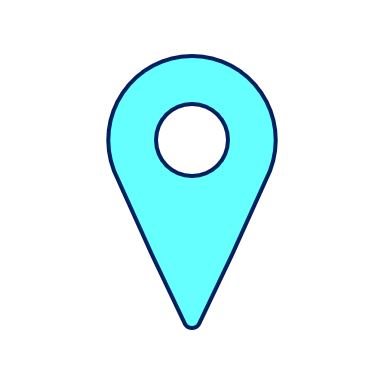 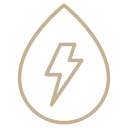 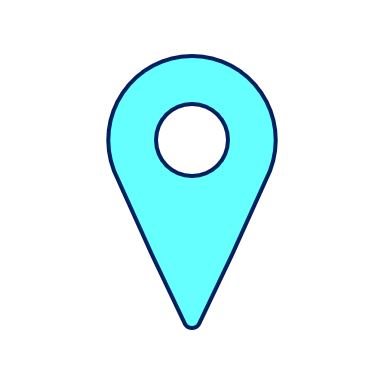 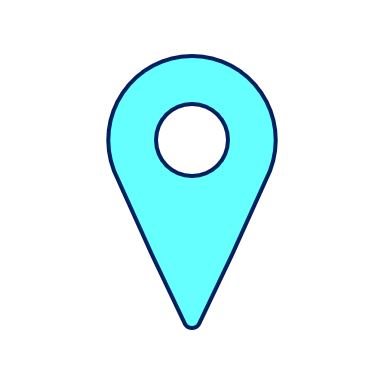 COMPLEJO HIDROELÉCTRICO RIO GRANDE
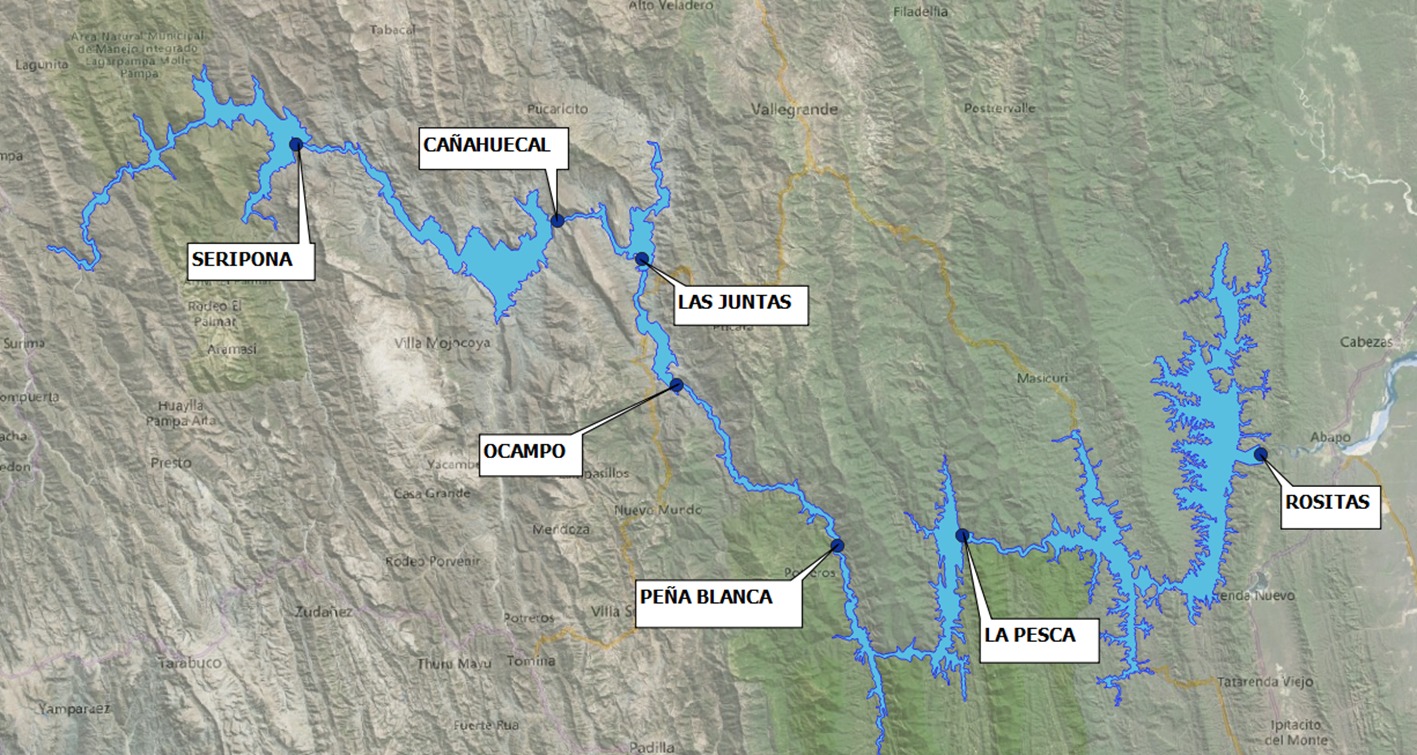 N° Hidroeléctricas: 7
Potencia: 2.520 MW
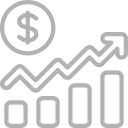 Generar excedentes económicos para el país.
PRÓXIMAS INICIATIVAS
1
Swap Energético Bolivia – Brasil 
Suministro de energía para el Norte Amazónico
Swap energético Bolivia – Brasil (País en transito Argentina)
Suministro de Energía para el Norte Amazónico
Venta de energía eléctrica a Brasil
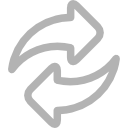 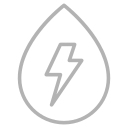 2
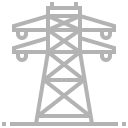 3
1
2
3
Corredor Eléctrico
Ubicación Estratégica Bolivia.
País en tránsito para la integración energética regional.
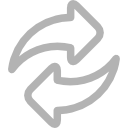 SINEA
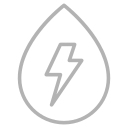 SIESUR
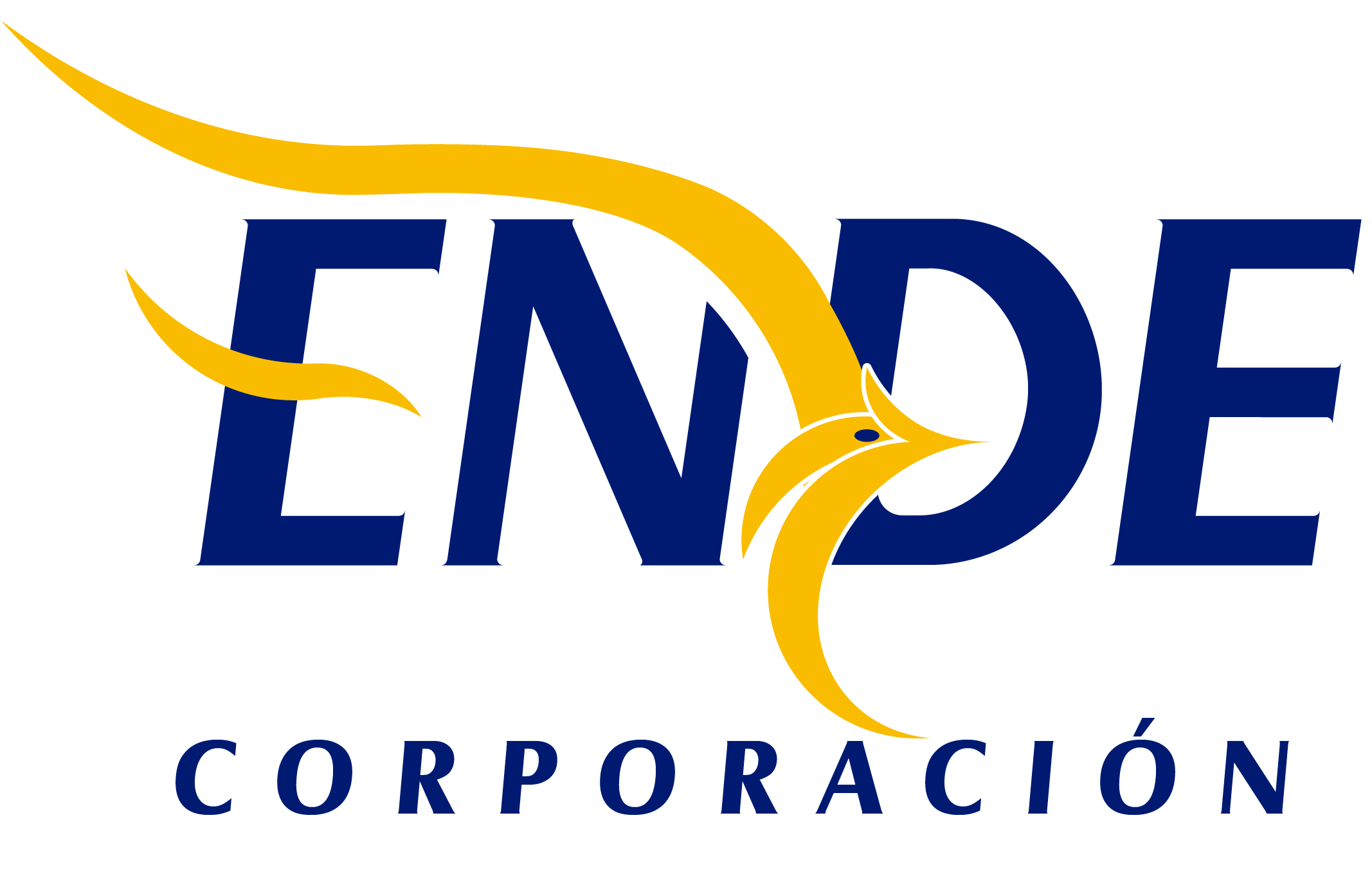 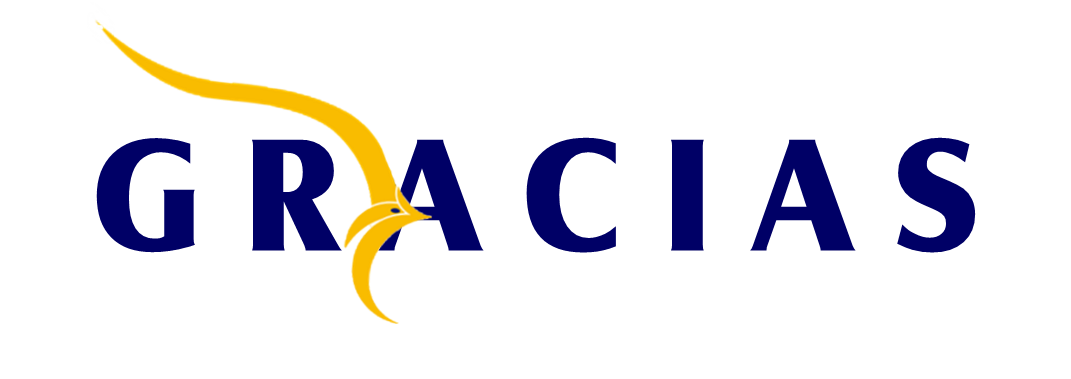 ENDE Matriz
	 Oficina Central  Cochabamba - Bolivia
Calle Colombia Nro. 655 casi esq. Falsuri 
 Teléfono: (+591 - 4) 4520317 - (+591 - 4) 4120900
ende@ende.bo
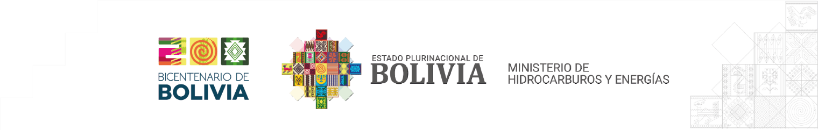